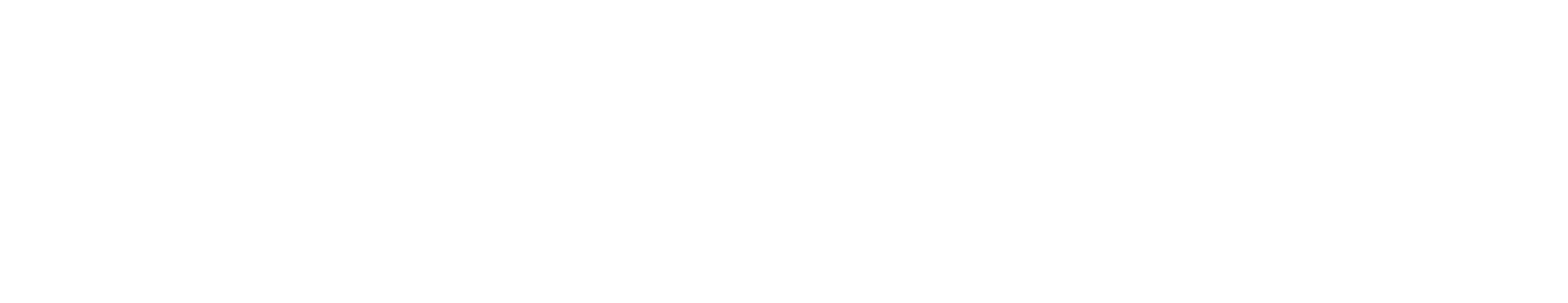 eProcurement 101
1
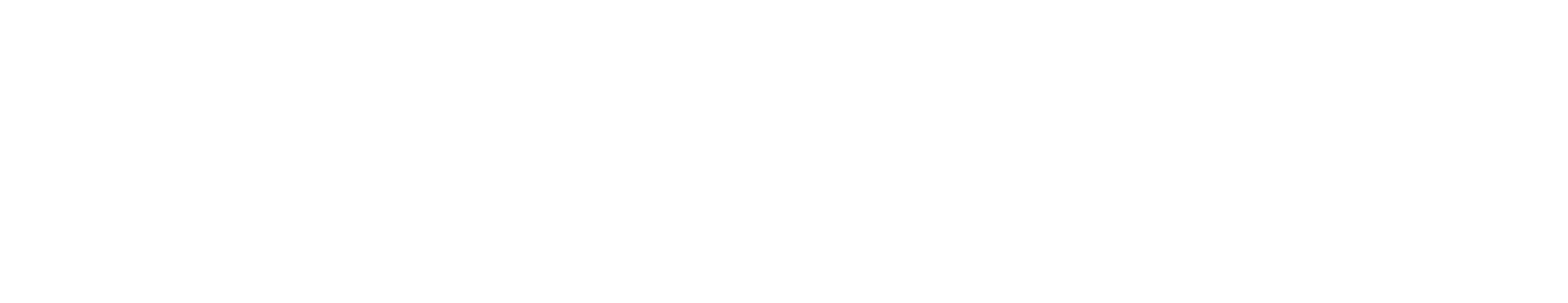 2
The Department of Procurement Services is committed to Communications and Outreach, which is key to keeping citizens informed of bid opportunities, new programs, and innovations. 

Also, ensure that you download a copy of our most recent Consolidated Buying Plan. This is a 15-month forecast including hundreds of upcoming opportunities for 12 city agencies. To download, go to: www.chicago.gov/dps. 

We encourage you to follow us on our website www.chicago.gov/dps for the latest news, updates, and our calendar of events. Go online, www.chicago.gov/DPS and click on the letter icon and sign-up for our Email Newsletter: DPS Alerts full of news that you can use. 
Follow us on social media to stay informed:
Facebook: www.facebook.com/ChicagoDPS
LinkedIn: www.linkedin.com/company/chicagodps
Youtube: www.YouTube.com/ChicagoDPS

NOTE: Legal advertisements for the City of Chicago Department of Procurement Services (DPS) appear in the Chicago Tribune. Information about DPS contracting opportunities will be available at www.chicago.gov/bids.
Welcome
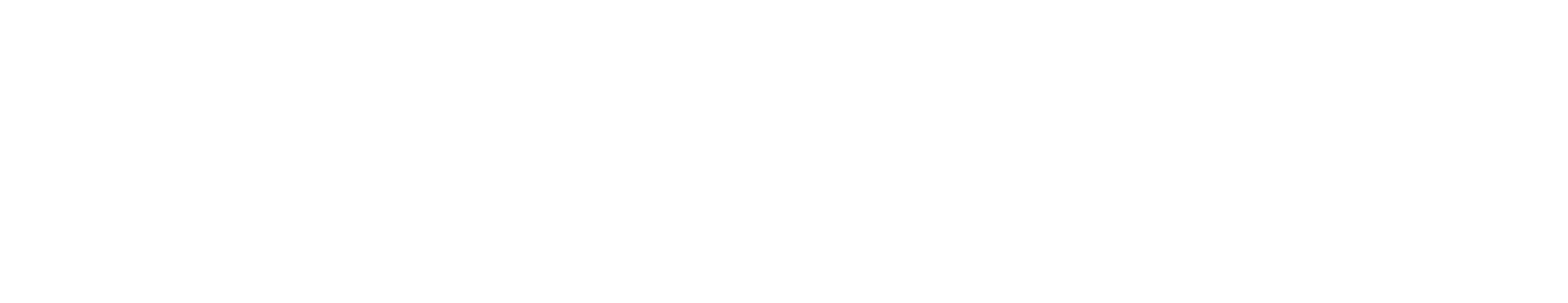 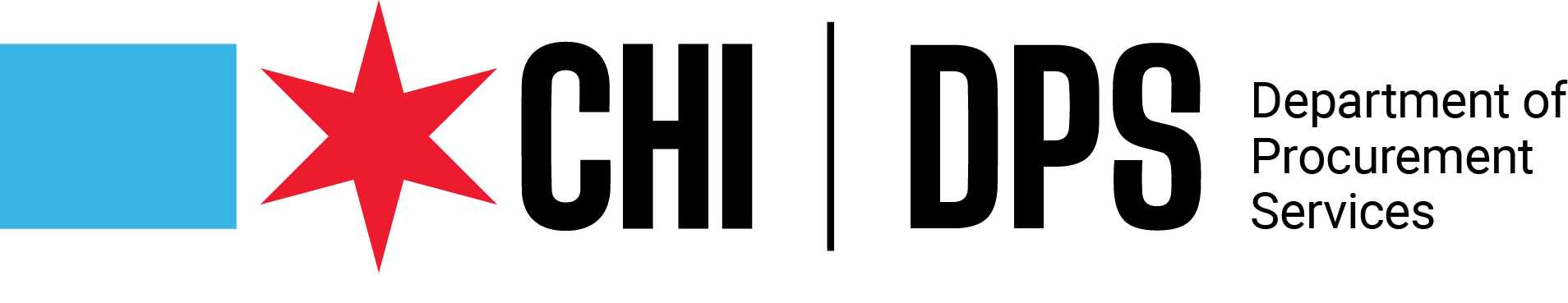 3
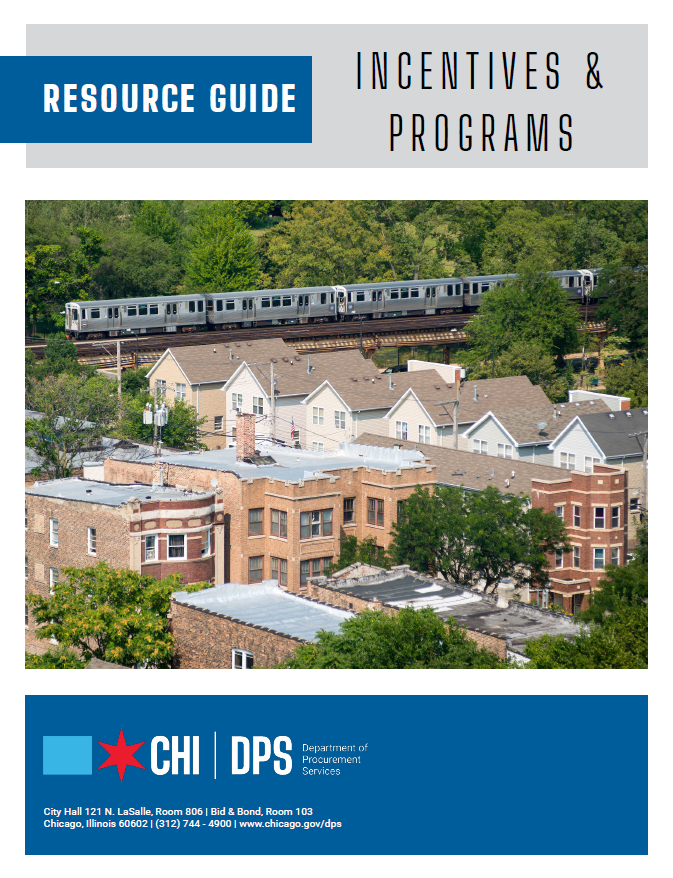 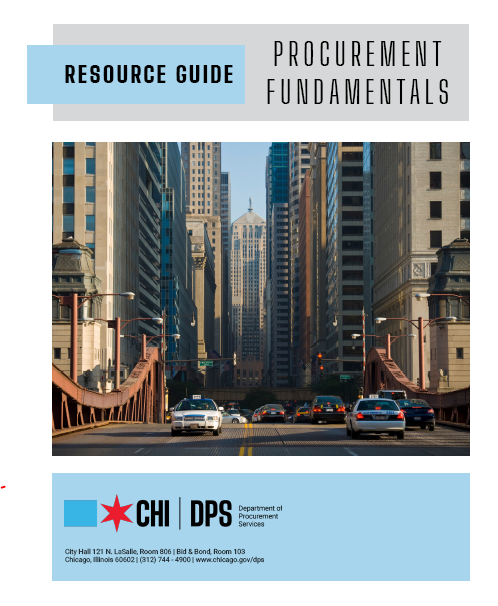 RESOURCE GUIDES
DPS has published a four-volume set of Resource Guides, expanding on the guiding principle of transparency.

The Resource Guides were divided into key areas of the procurement process:
Contract Administration
Incentives and Programs
Certification
Compliance

Download now at www.chicago.gov/dpsguides
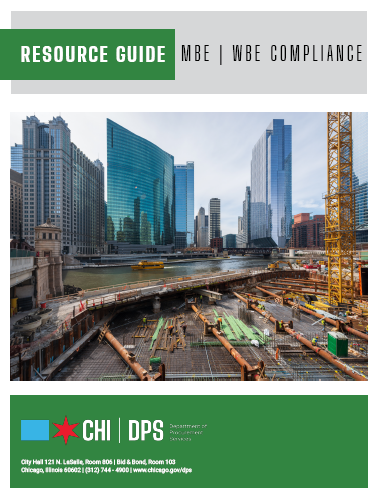 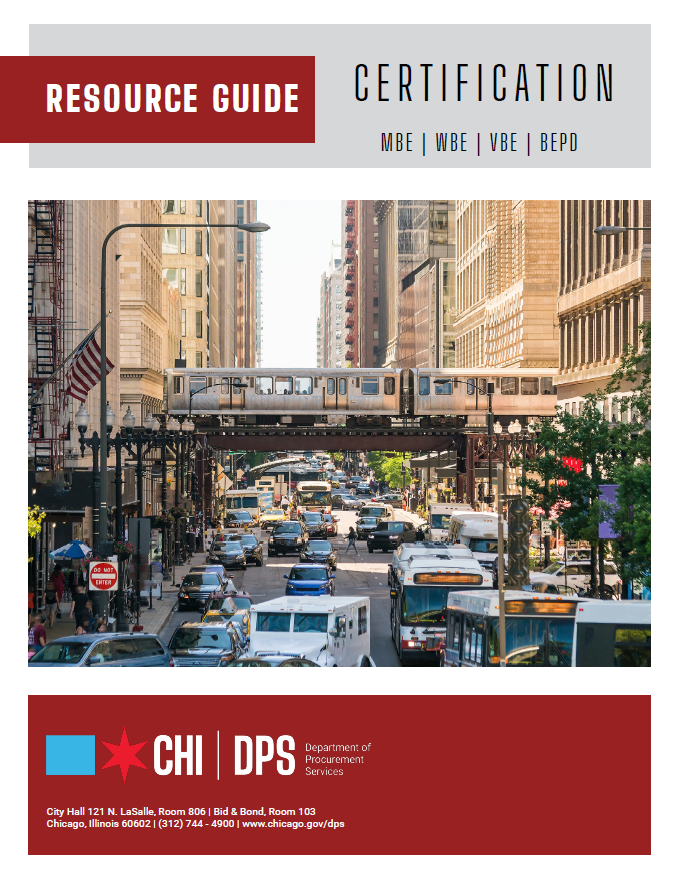 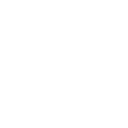 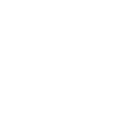 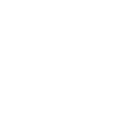 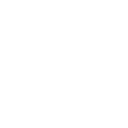 @CHICAGODPS
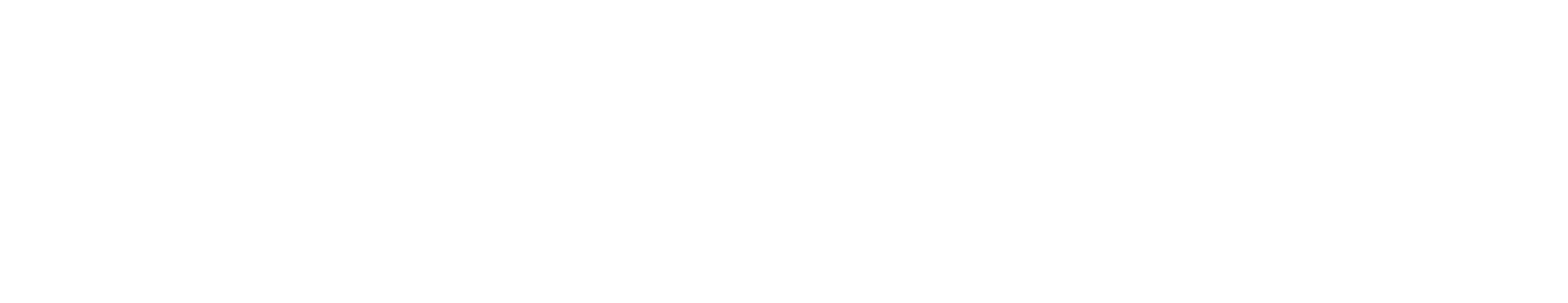 4
OUR GOALS AT A GLANCE
What is eProcurement – overview
Accessing iSupplier Portal / Online Bidding
How to register 
View Bids / Solicitations
How to respond to Bid/Solicitation
Questions
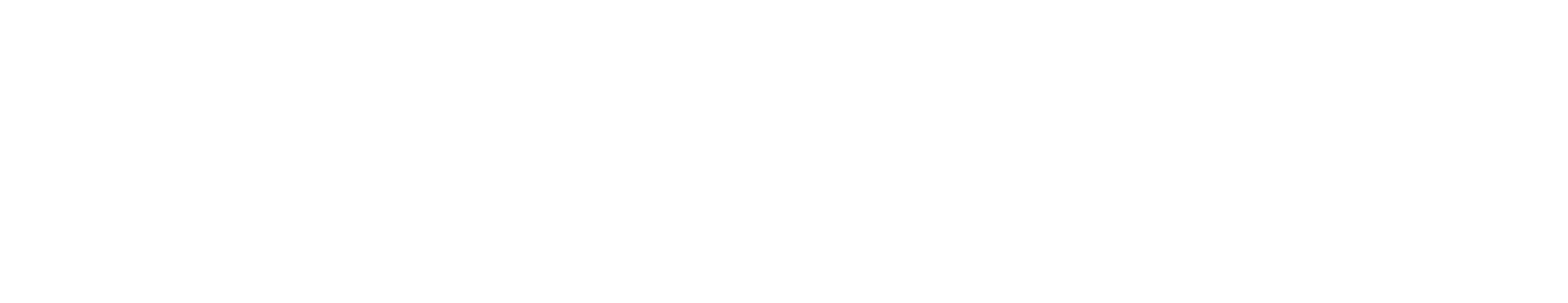 5
DPS is the contracting authority for the procurement of goods and services for the City of Chicago. We work together as a team and with our customers to guarantee an open, fair, and timely process by establishing, communicating and enforcing superior business practices.
DPS Mission Statement
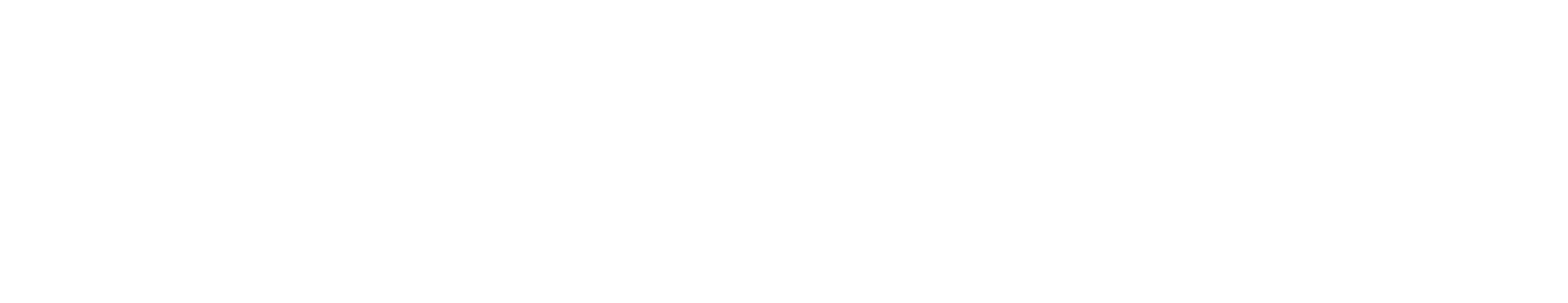 Overview of eProcurement
6
eProcurement established in 2017, is the City’s Financial Management Procurement System aka (FMPS) in Oracle that applies web technology to the acquisition of goods and services.  

The iSupplier Portal is the full-service resource for vendors doing business with the City of Chicago.

All DPS bids, RFPs, and RFQs are electronic and are advertised through eProcurement.
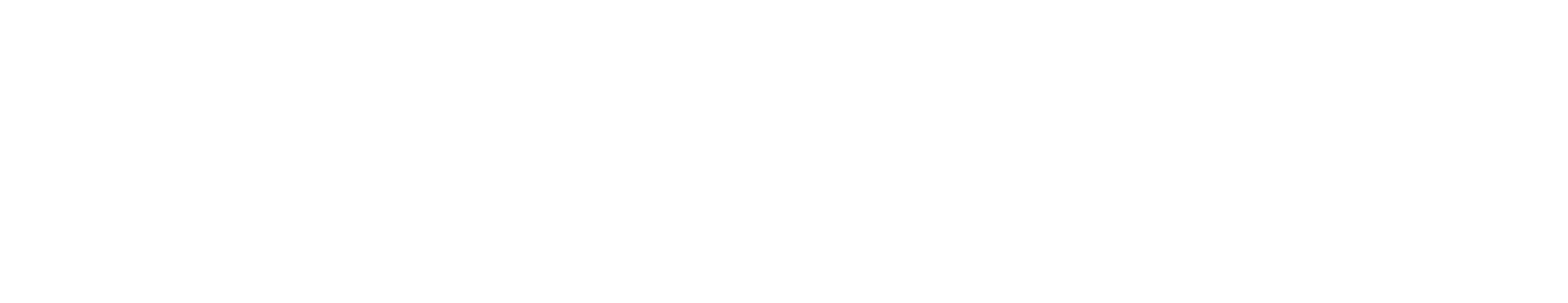 7
Overview of eProcurement(cont’d)
You must be a registered Vendor to access the “iSupplier” Portal Online eProcurement System for all purchasing activities.

As a registered Vendor in the iSupplier Portal you will be able to:
View and Respond to Bids / Solicitations online
View Orders, Payments, Invoices past and present
Update Your Company Information – contacts, address, phone, email

To  assist vendors with the transition to the iSupplier Portal and Online Bidding process, the City developed the eProcurement microsite, a website “How To” manual for eProcurement.  The web address www.chicago.gov/eprocurement
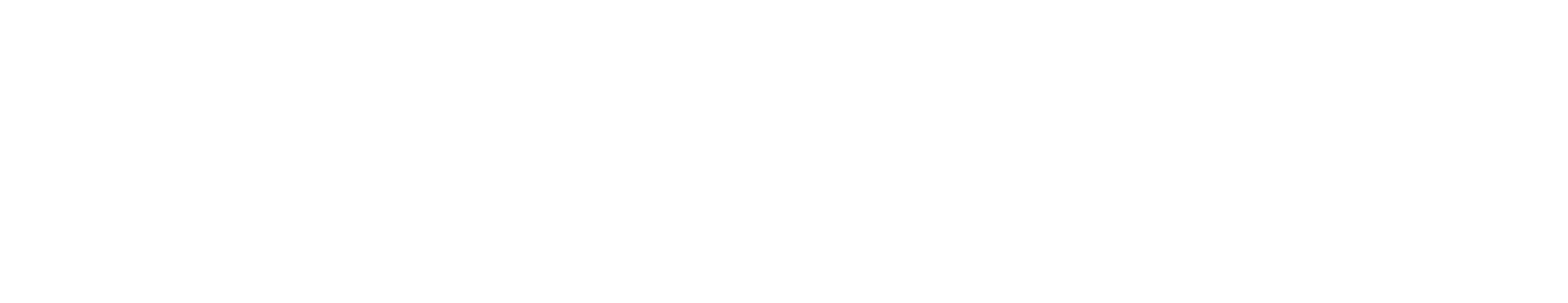 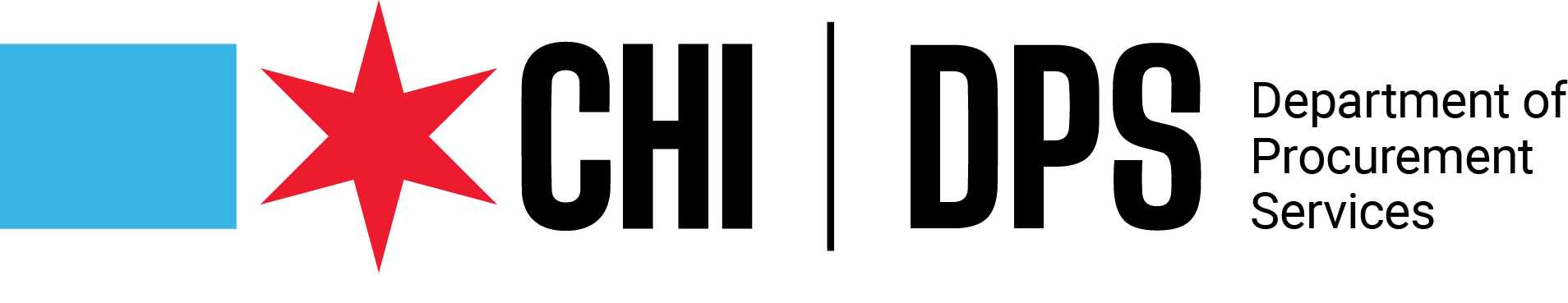 8
www.chicago.gov/eprocurement

Your information is secure, the City takes security seriously and ensures all information is encrypted.

The City uses the https: protocol for secure communication.

Bids solicitations are not visible to employees or other vendors prior to Bid Opening.  Your Active Bid is secure.
SECURITYiSupplier Portal/Abstract
Log in and registration

Existing Vendors with a City vendor number:  Click on the request an iSupplier invitation button to direct your request to CustomerSupport.

New Vendors without an existing City vendor number: Click on the New Vendor Registration button. 

What is needed at New Vendor Registration?

W9/FEIN/Tax ID attached as PDF. If not attached your registration request will be returned.

The legal business name of the company must match the company name on the W9/FEIN/Tax ID form, or your registration request will be returned.
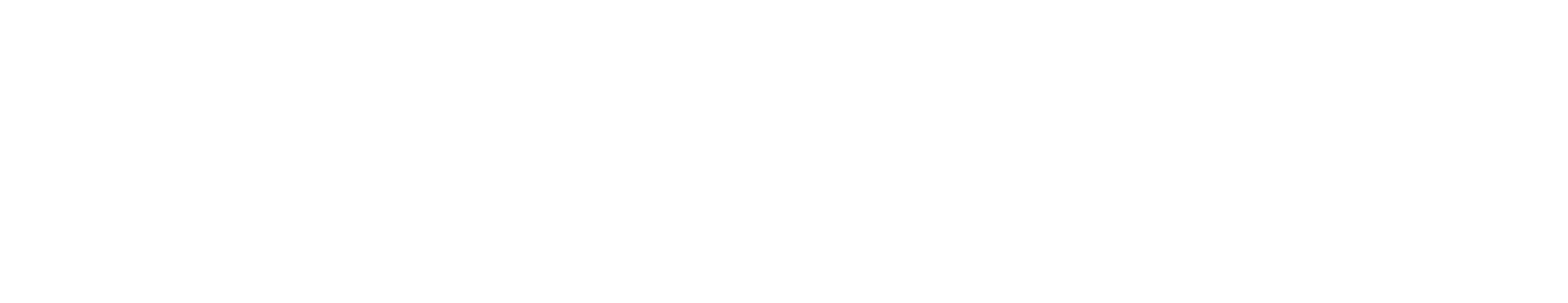 9
First Time Vendor Registration
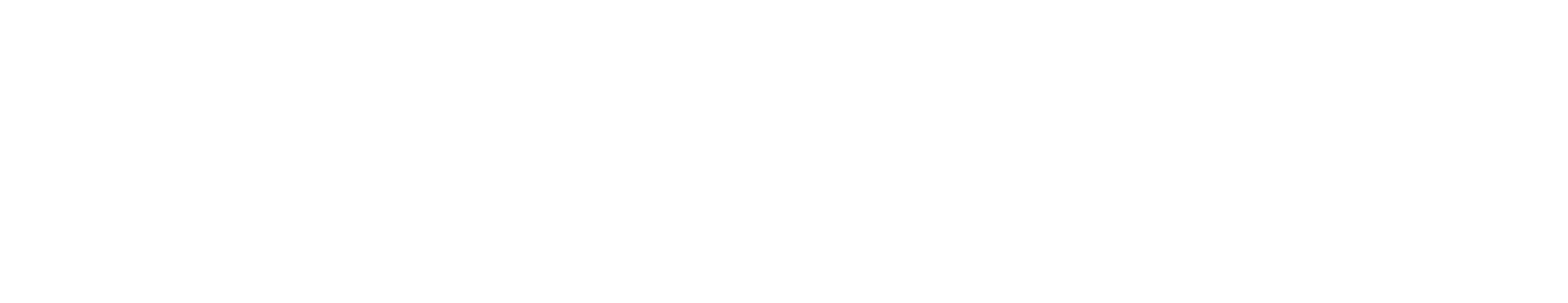 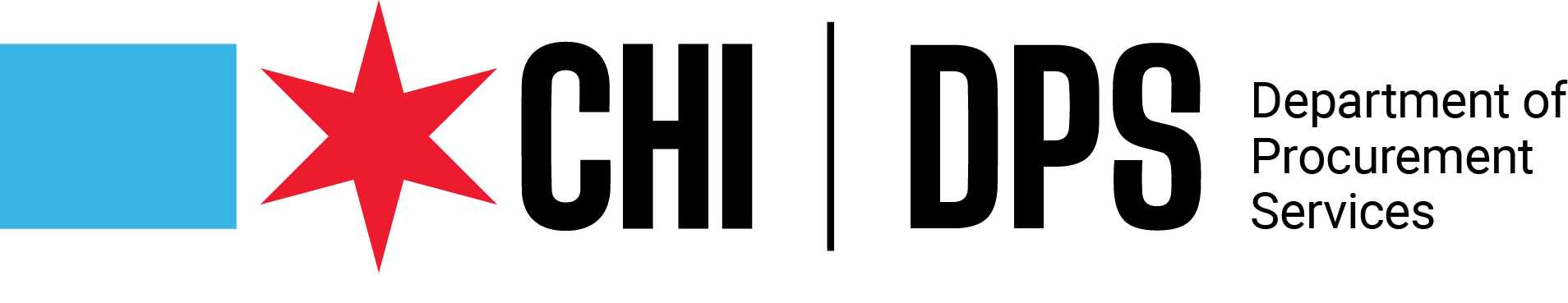 10
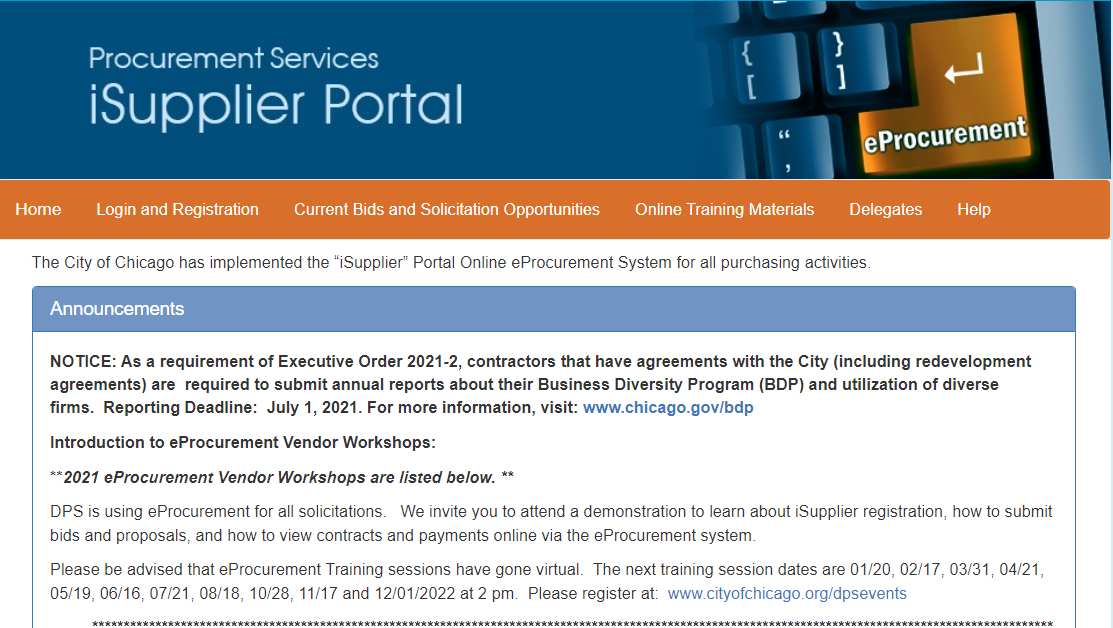 Microsite
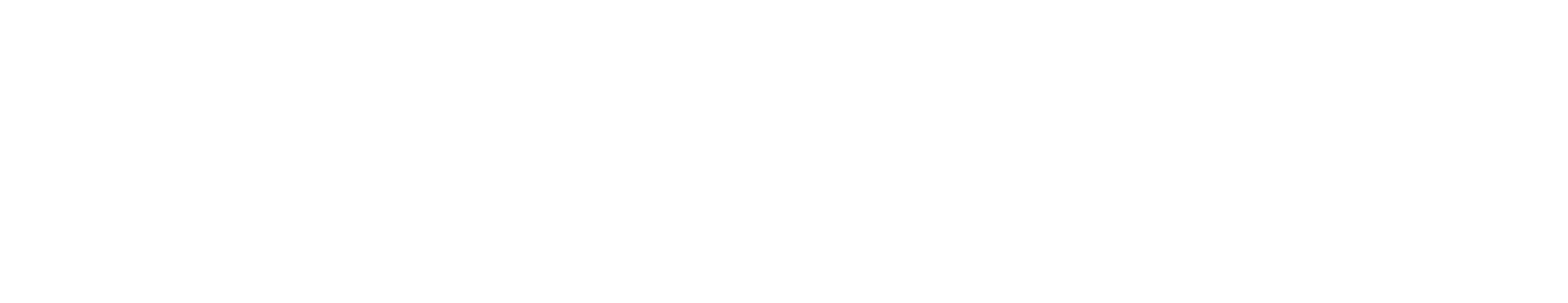 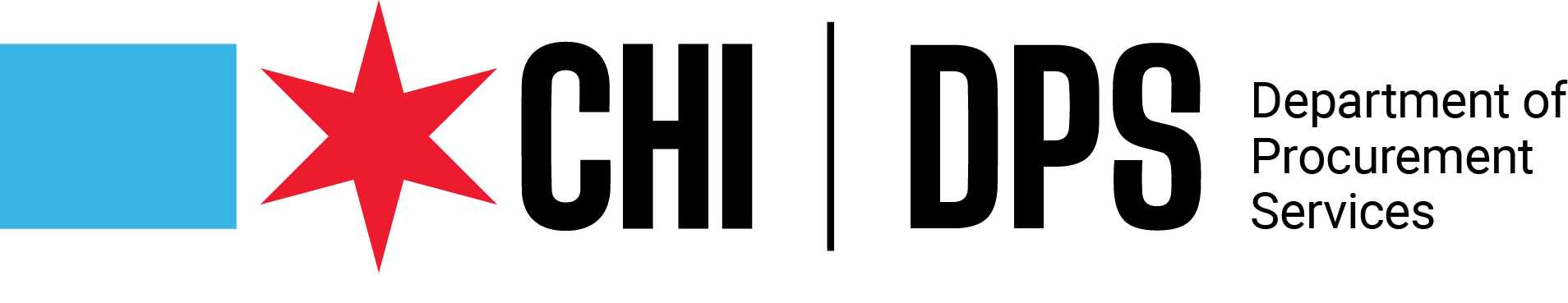 11
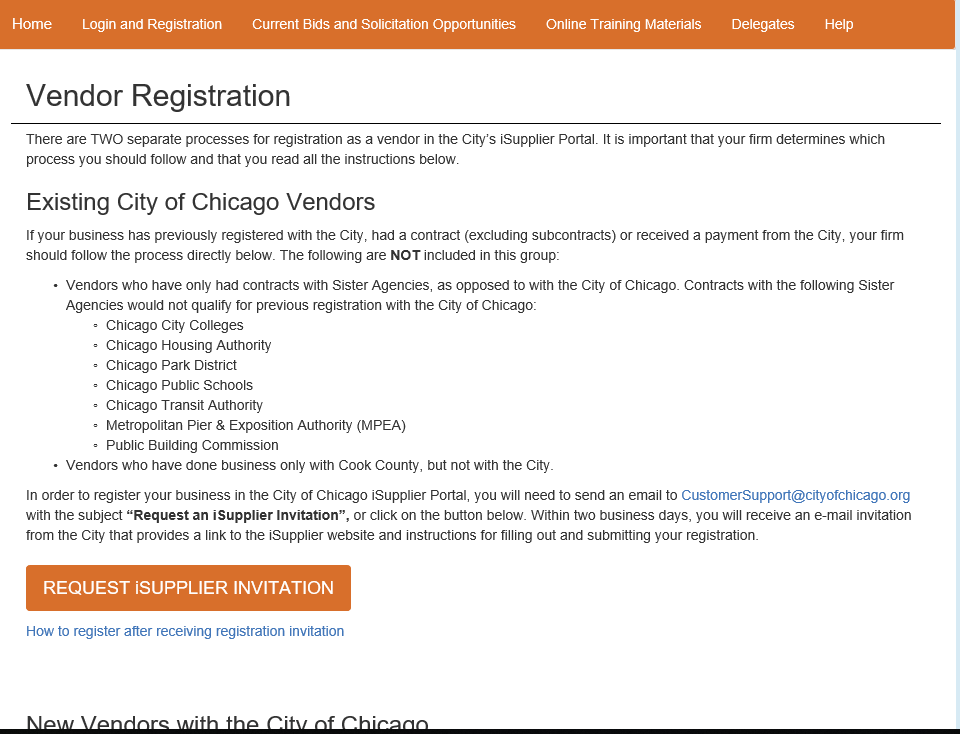 Existing Vendor RegistrationRequired: Full Name, Email Address, Phone Number and FEIN/Tax ID/EIN 9 digit number
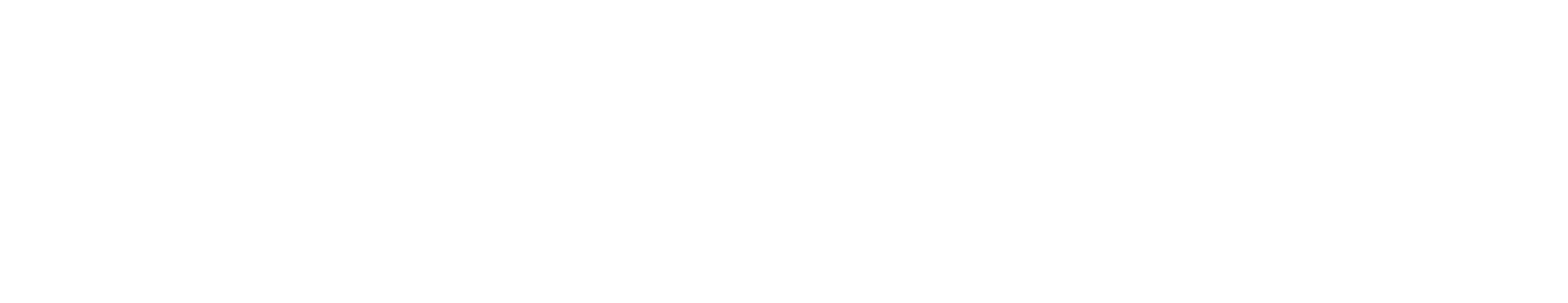 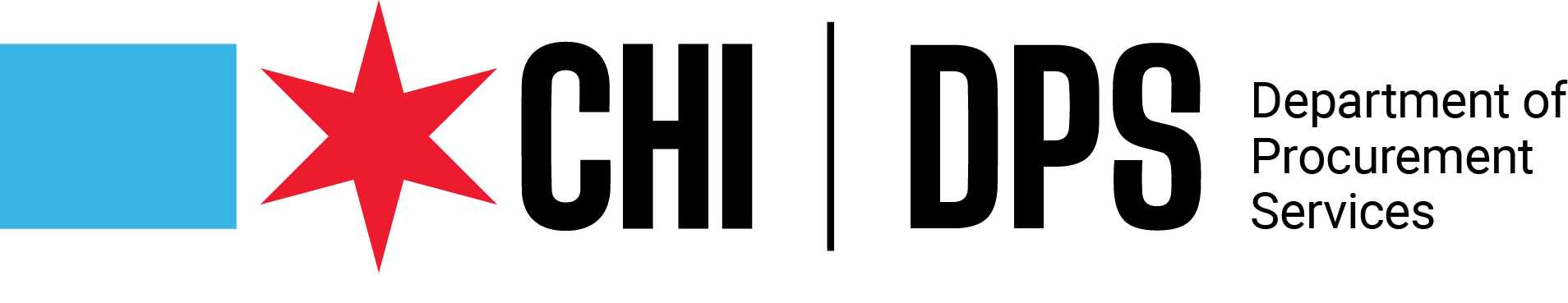 12
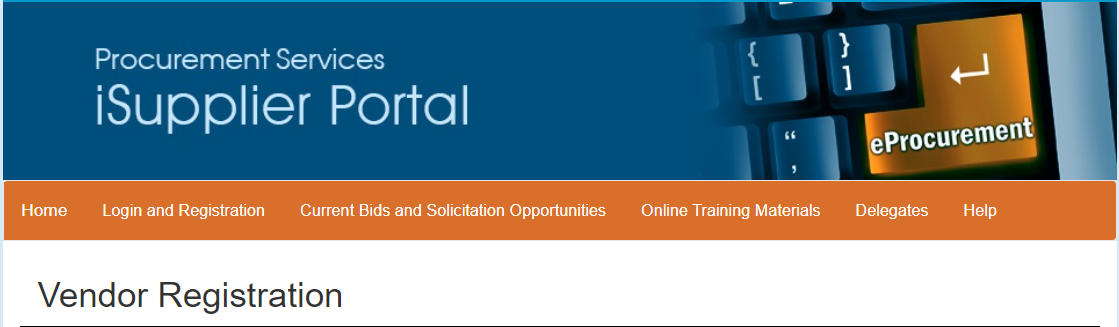 New Vendor Registration
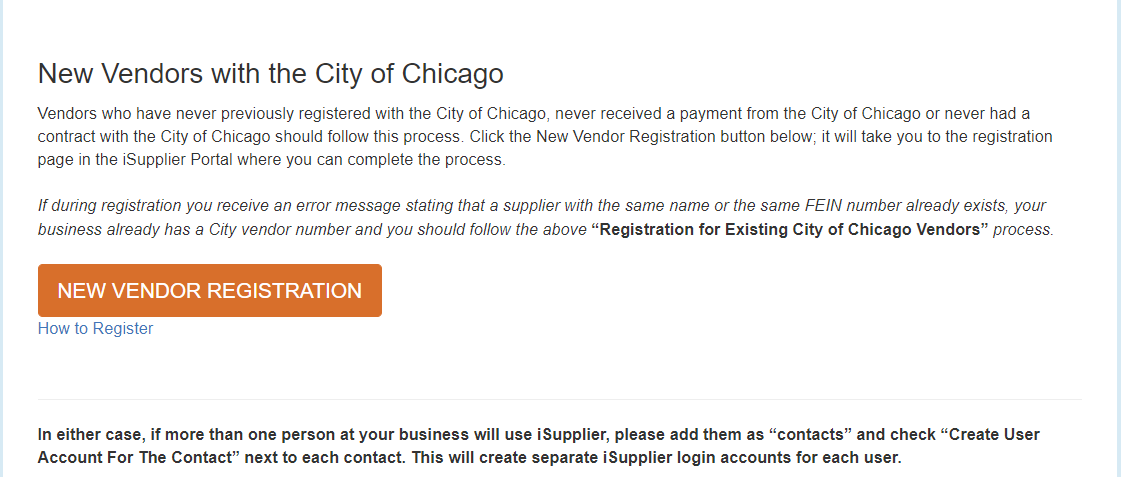 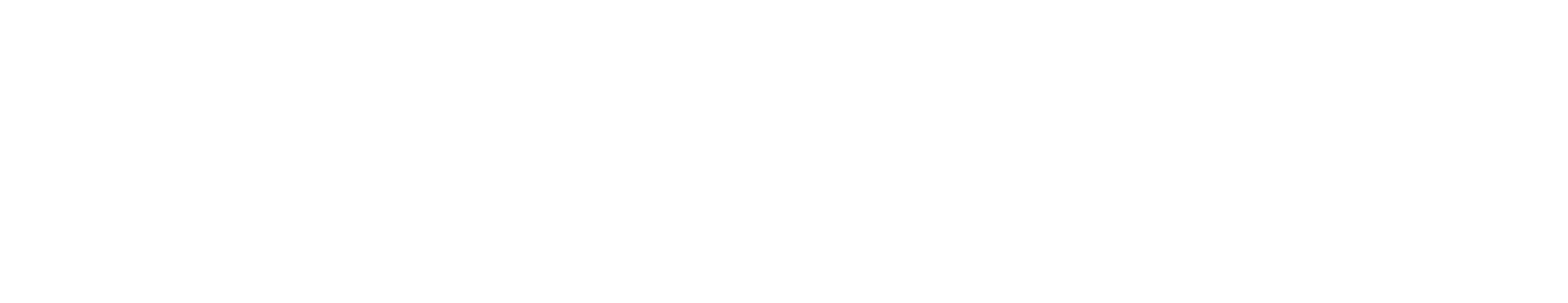 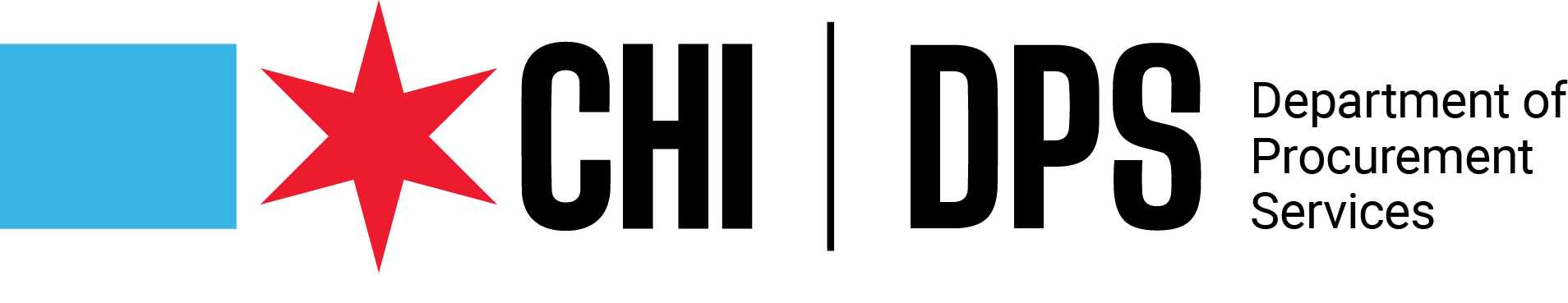 13
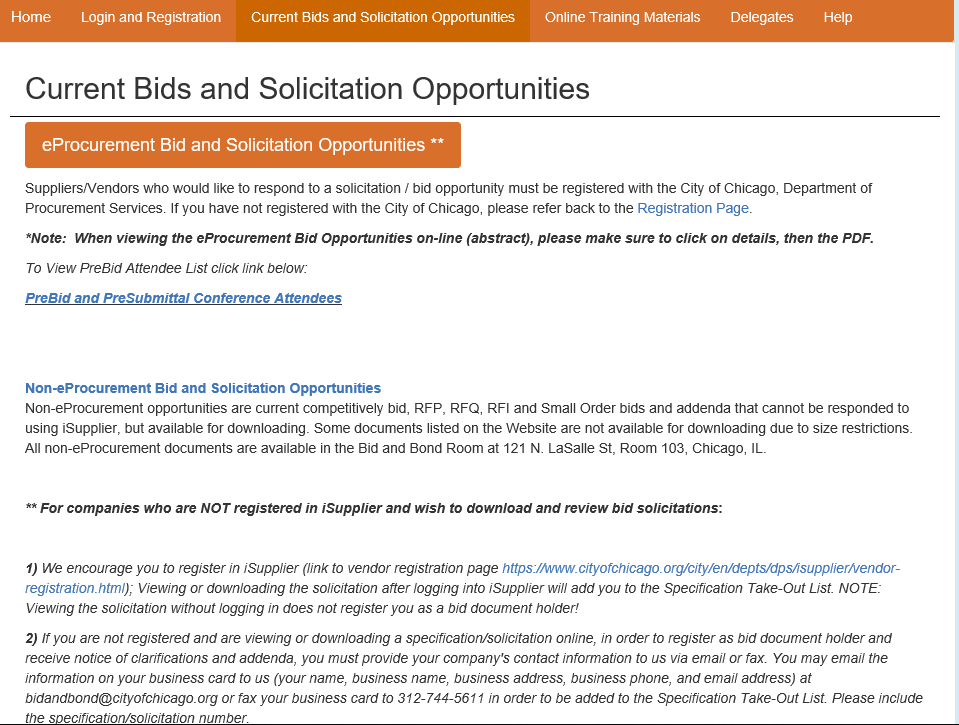 Current Bid & Solicitations Opportunities & Other Accessibles
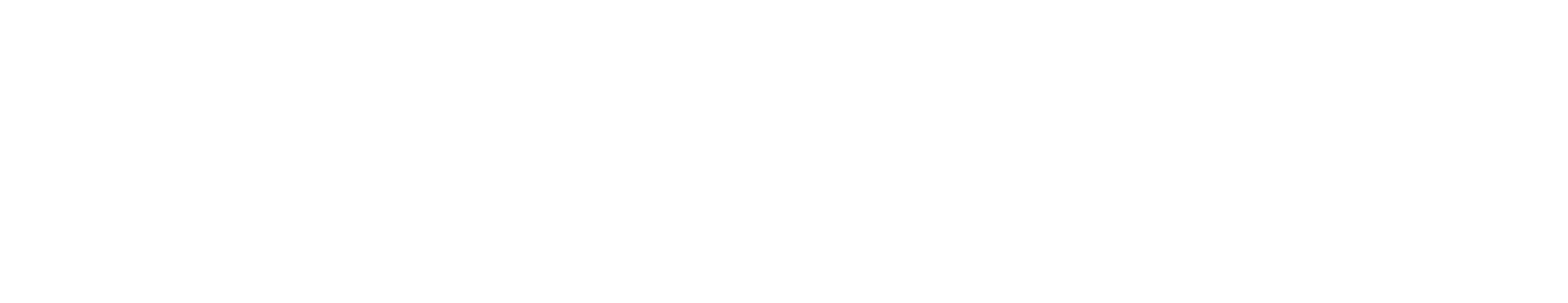 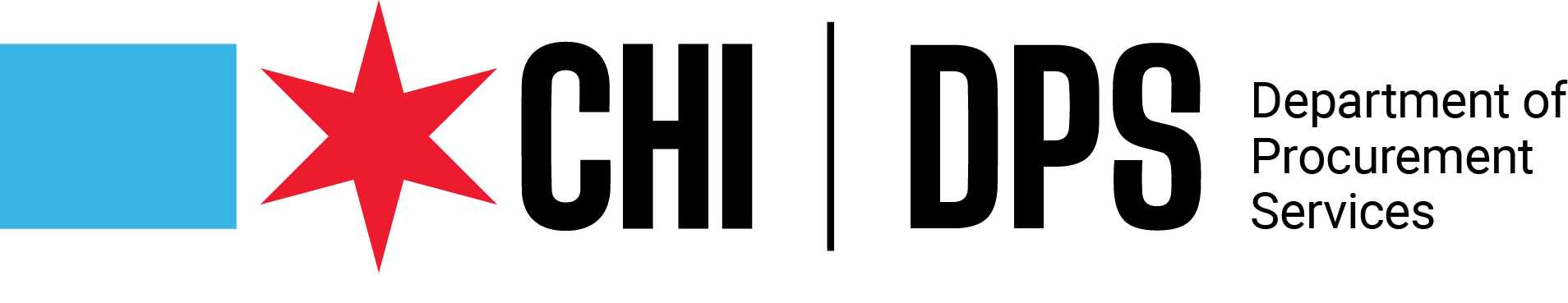 14
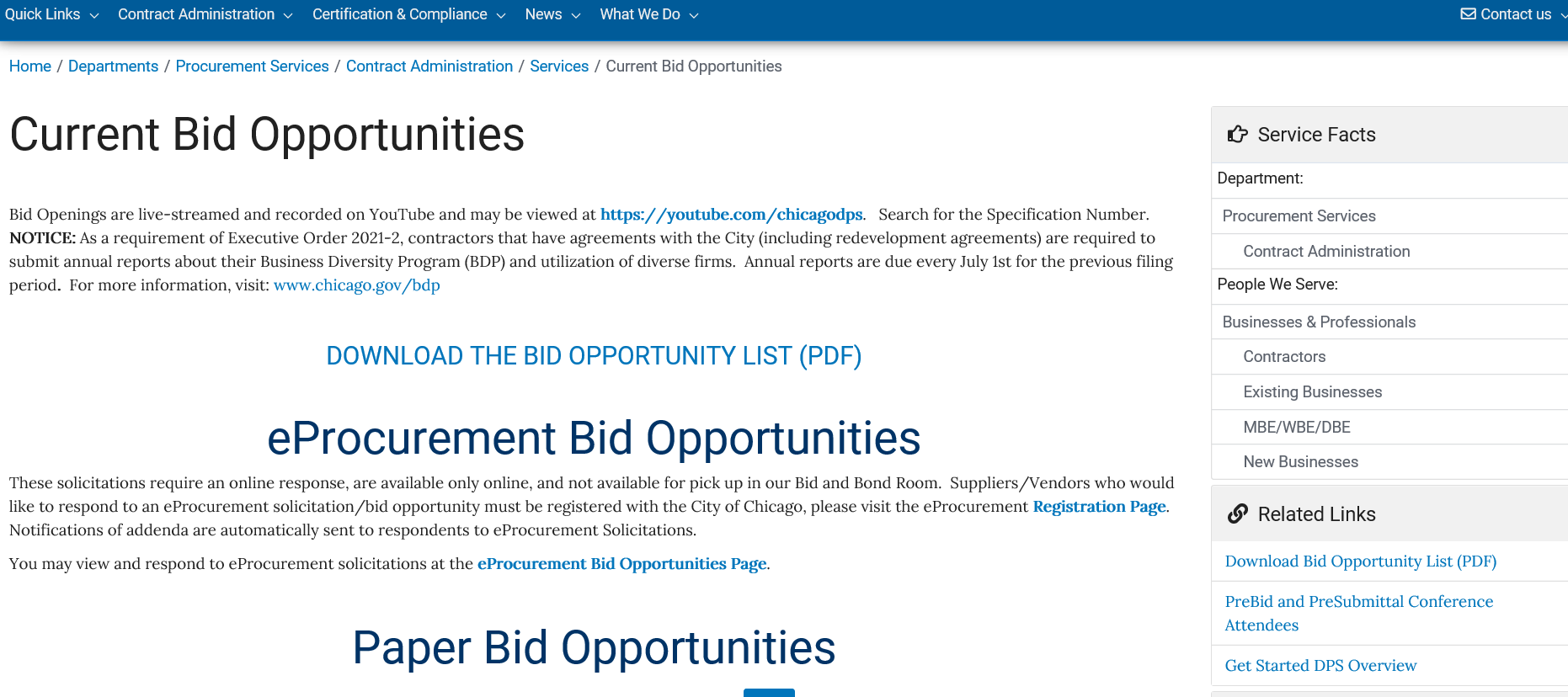 Current Bid Opportunties &  Bid OpeningListing
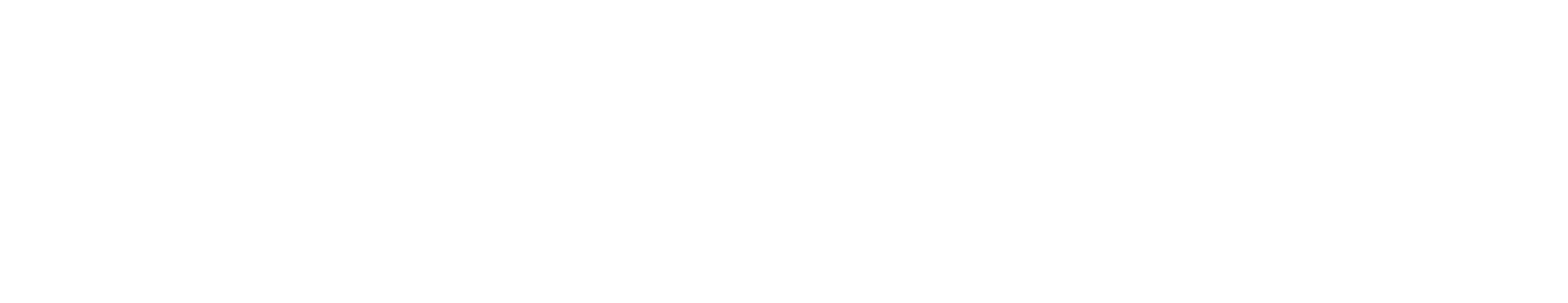 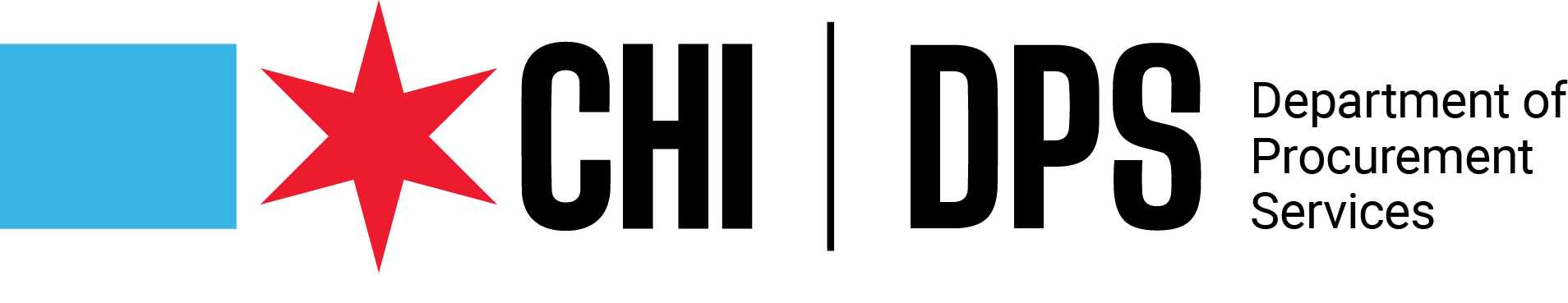 15
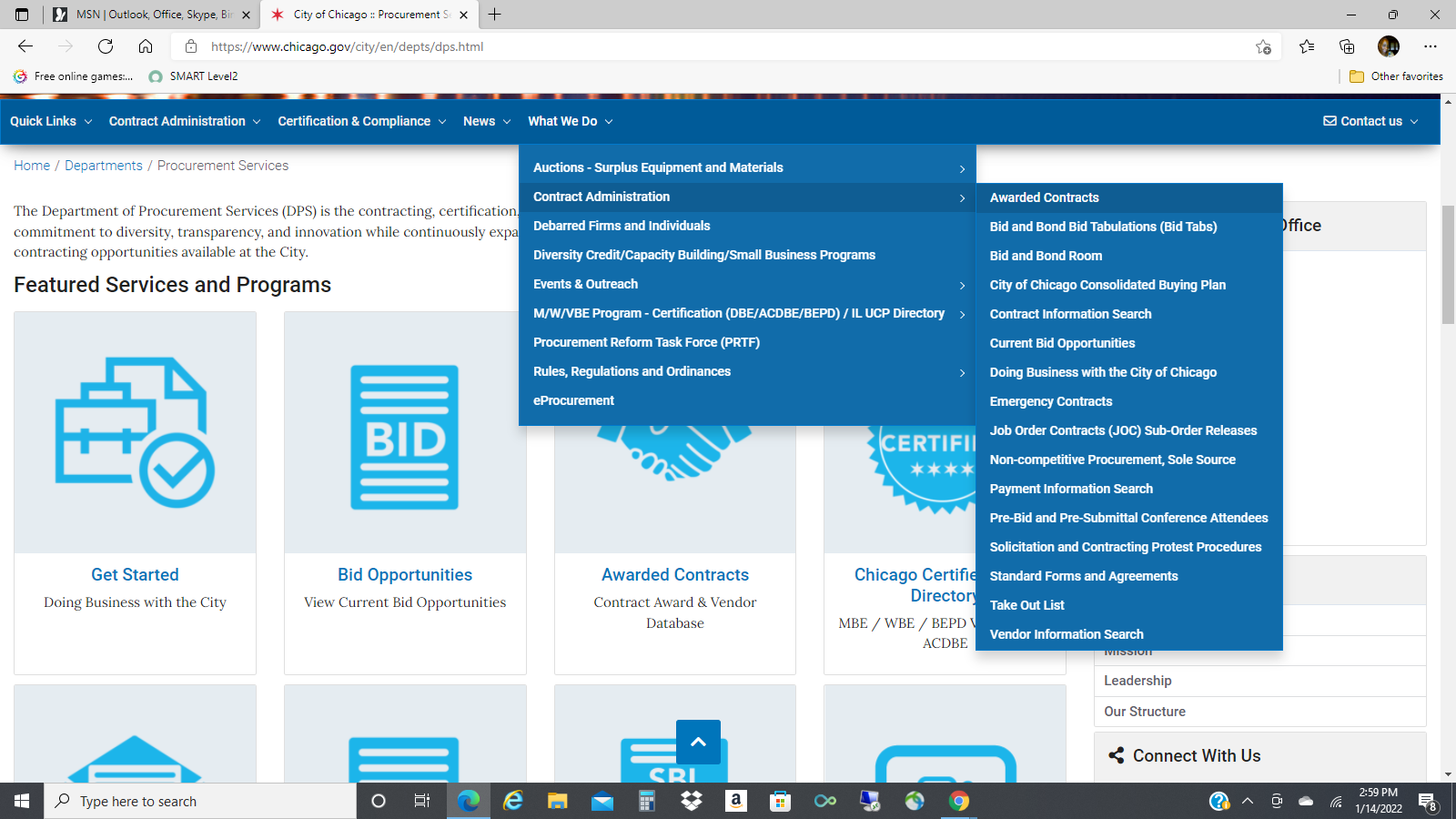 What We Do
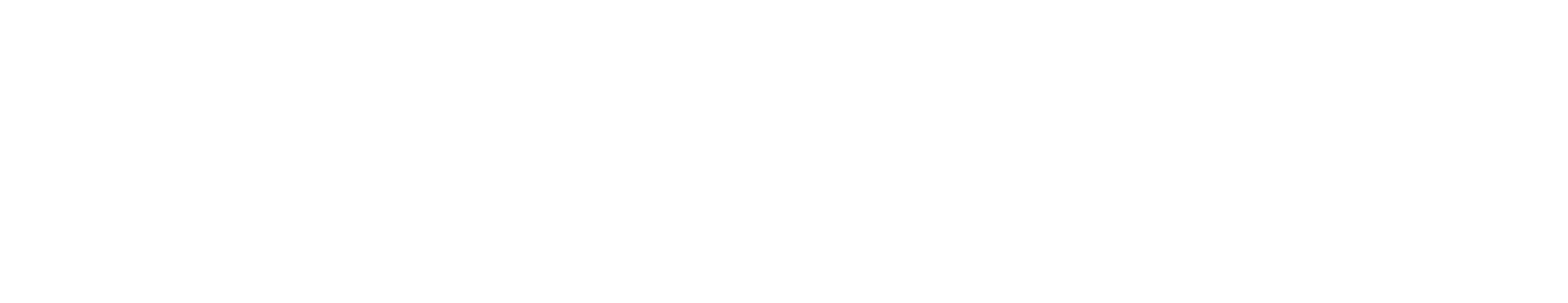 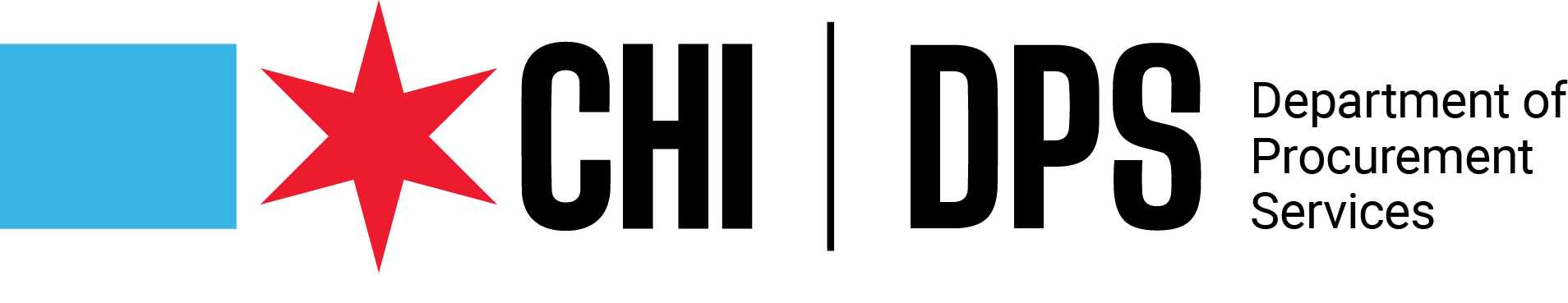 16
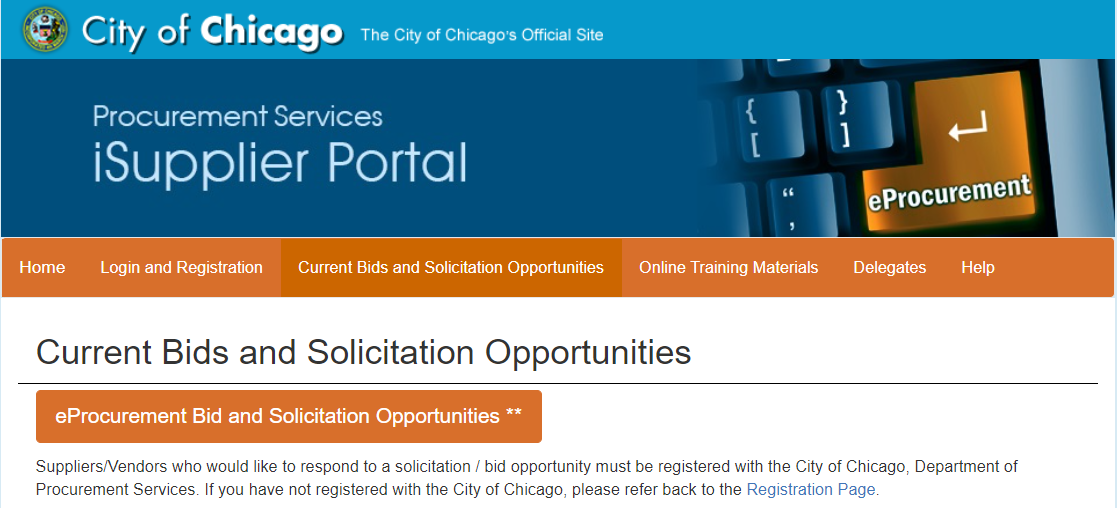 Current Bids &SolicitationOpportunitiesClick the orange button
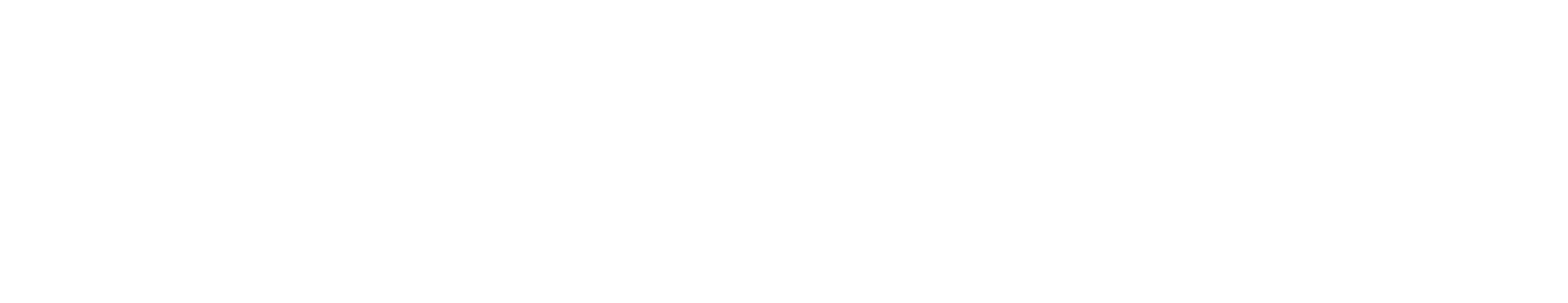 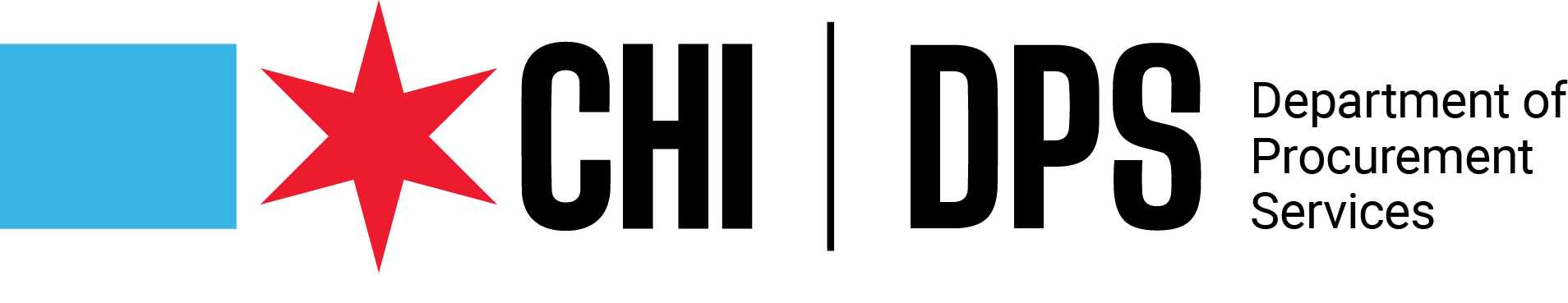 17
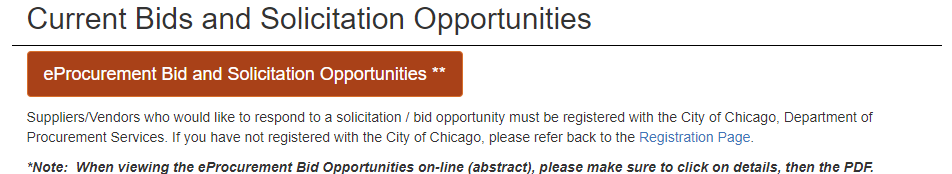 The AbstractPage of Active Bids/Solicitations
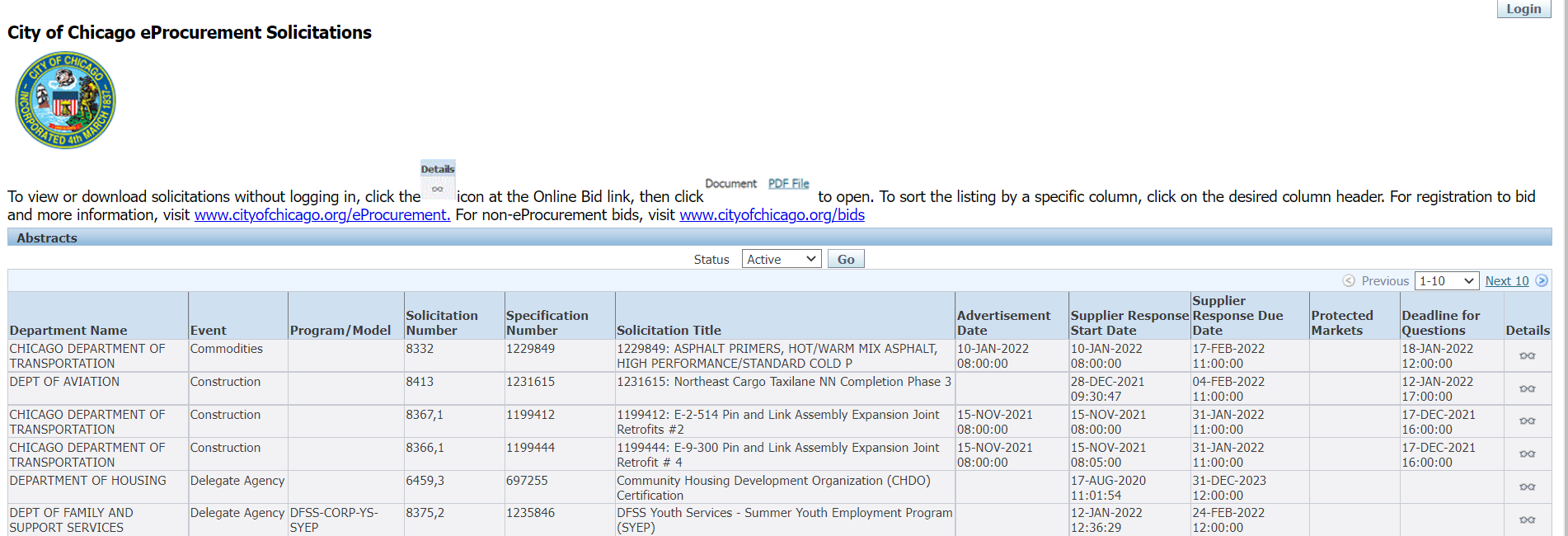 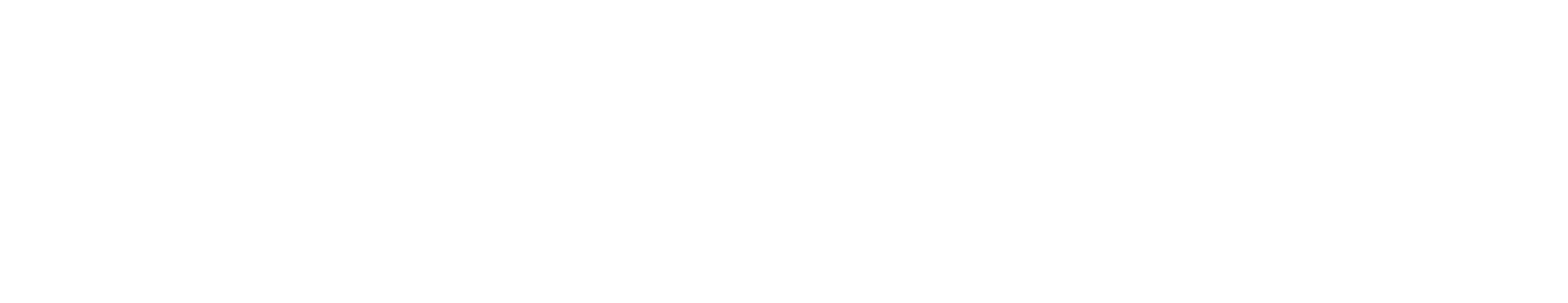 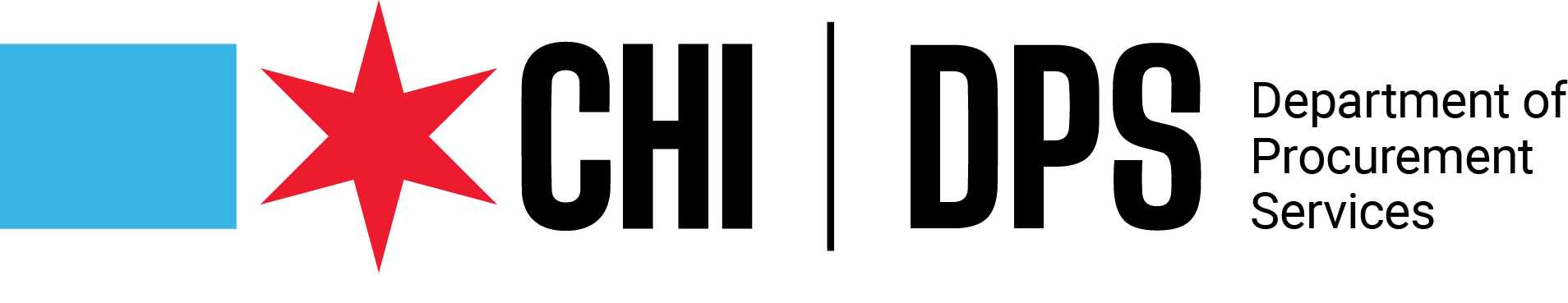 18
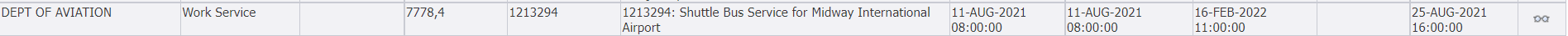 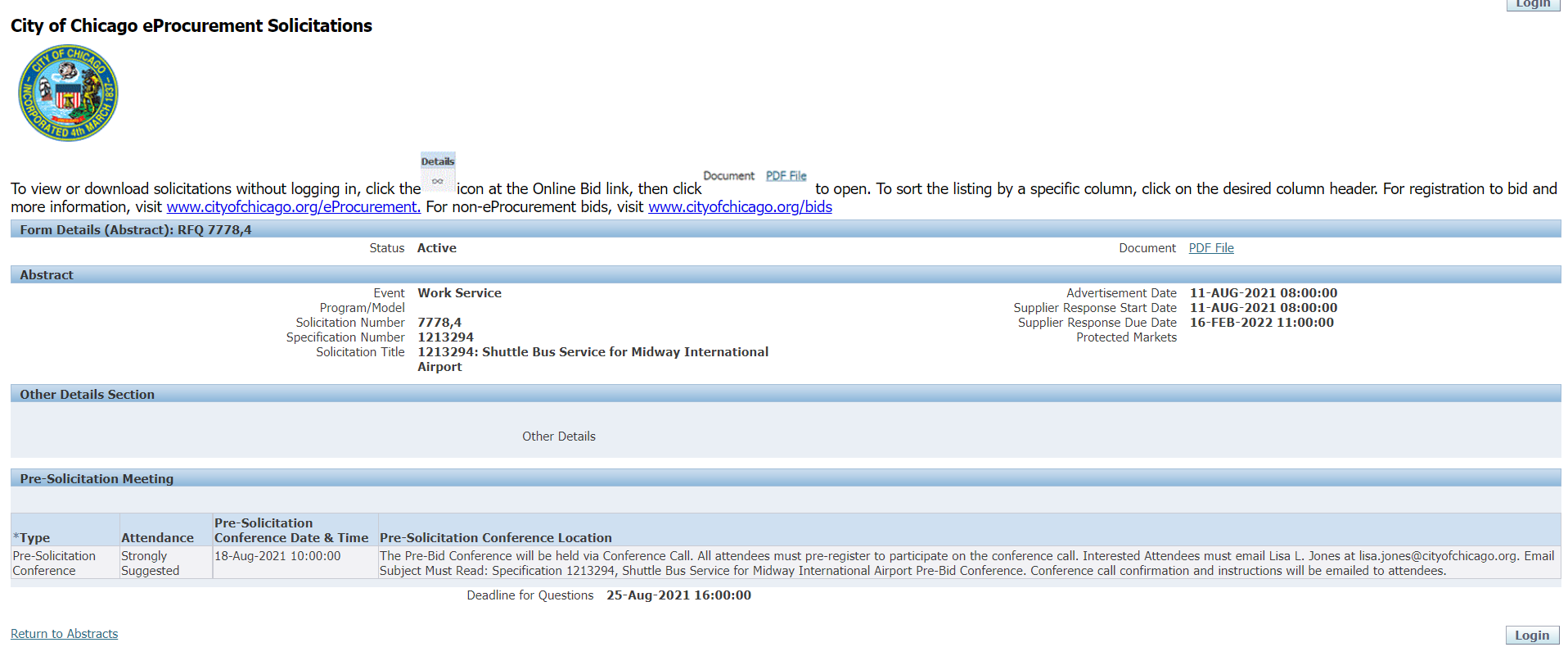 Abstract cont’d
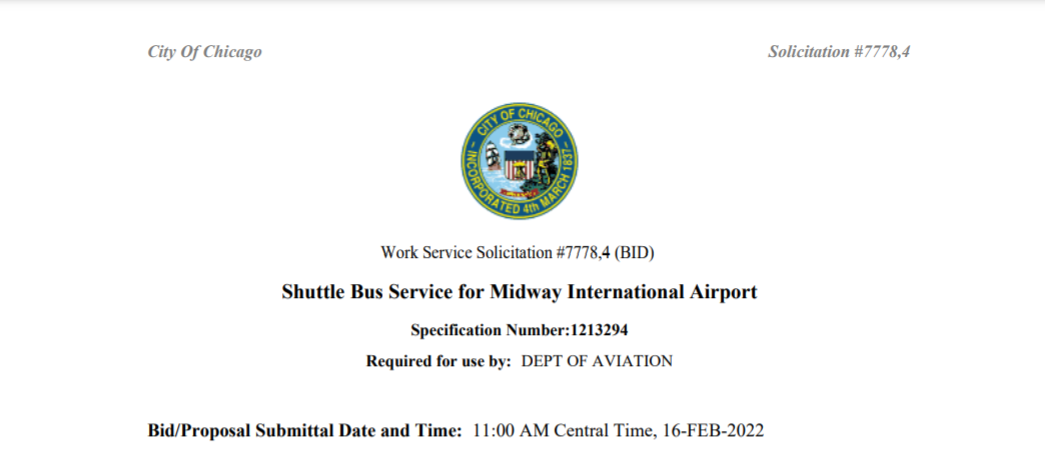 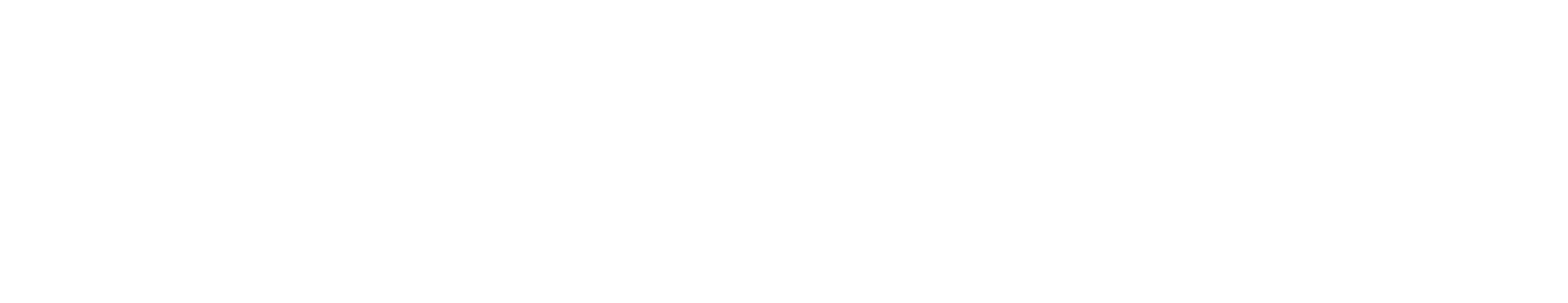 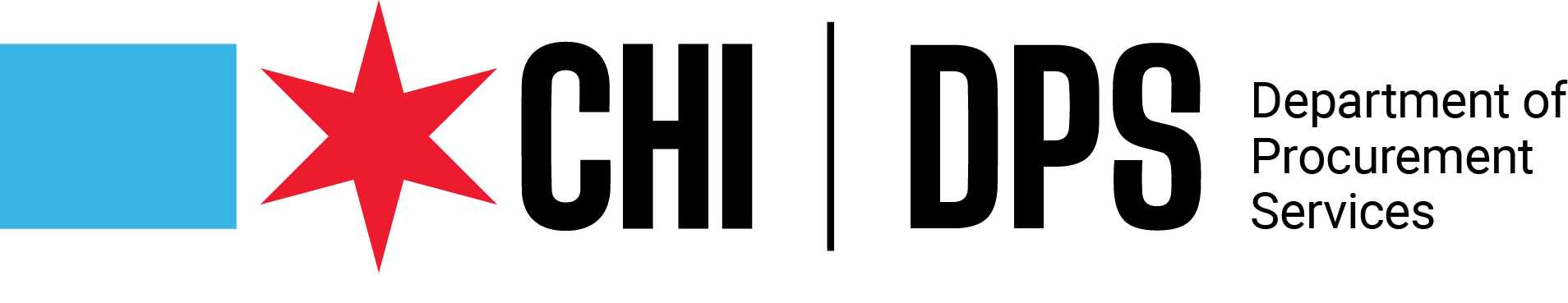 Log In/1st Folder – iSupplier Portalhttps://chicago.gov/eprocurement
19
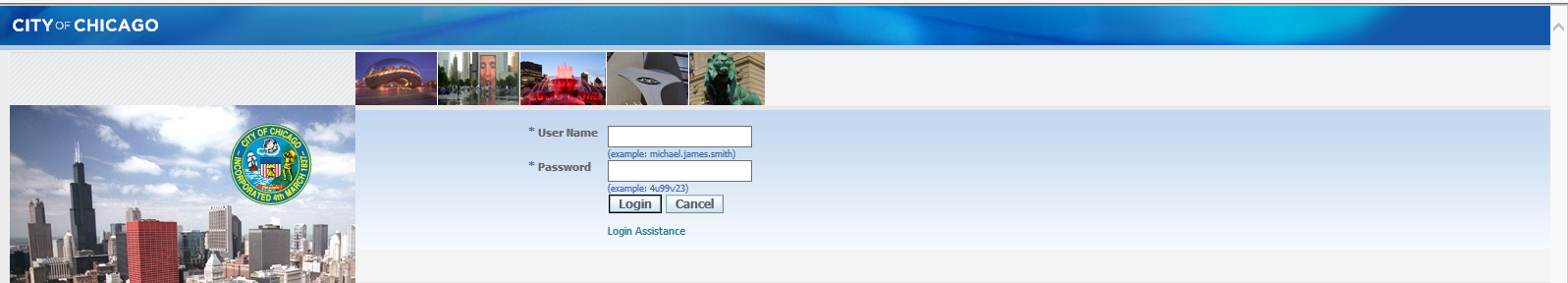 After entering your temporary password you will be directed to change to permanent password. Login.
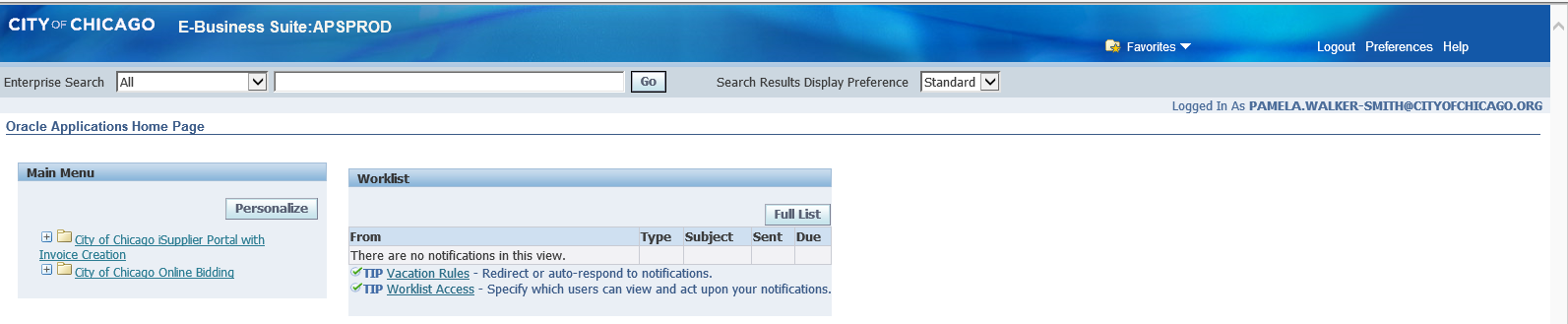 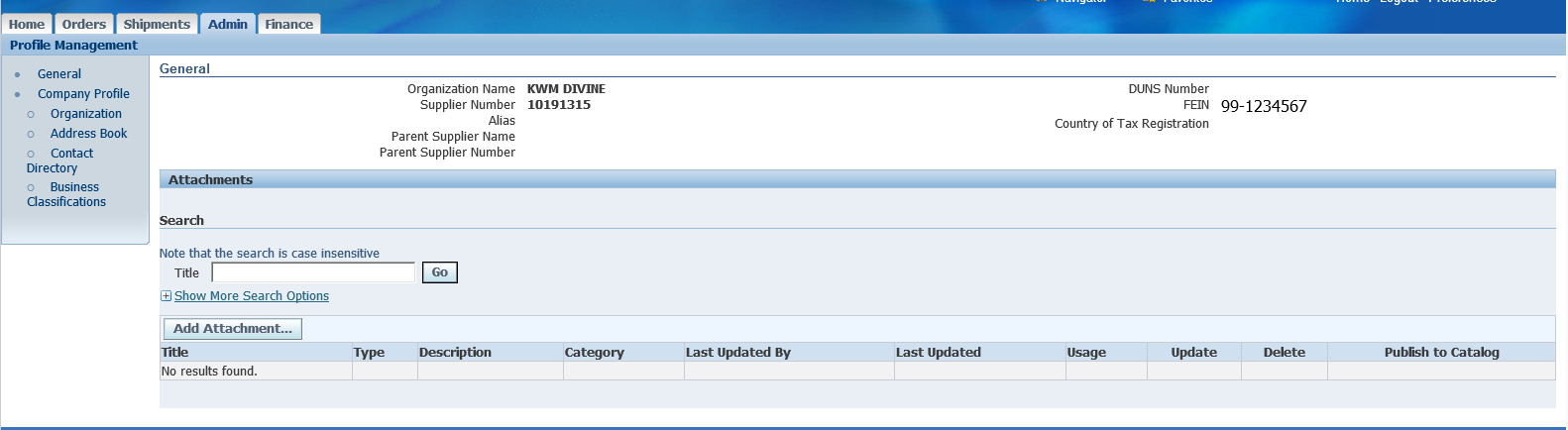 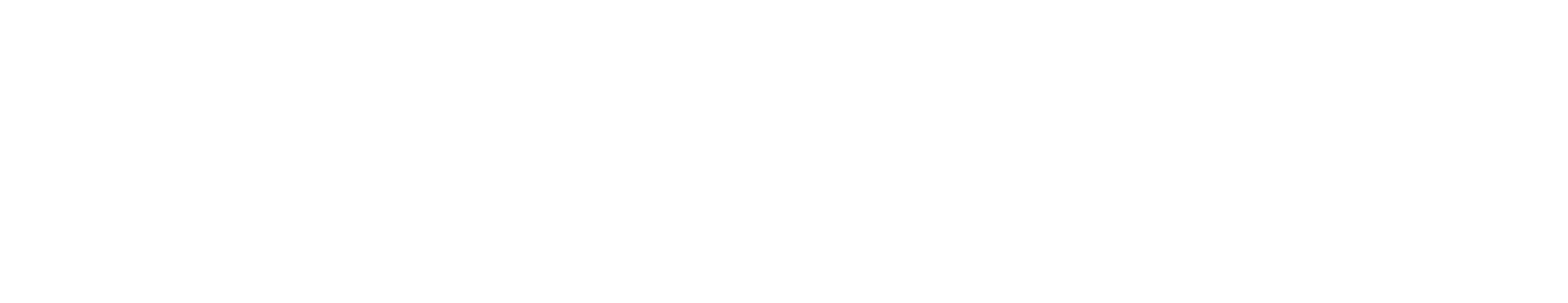 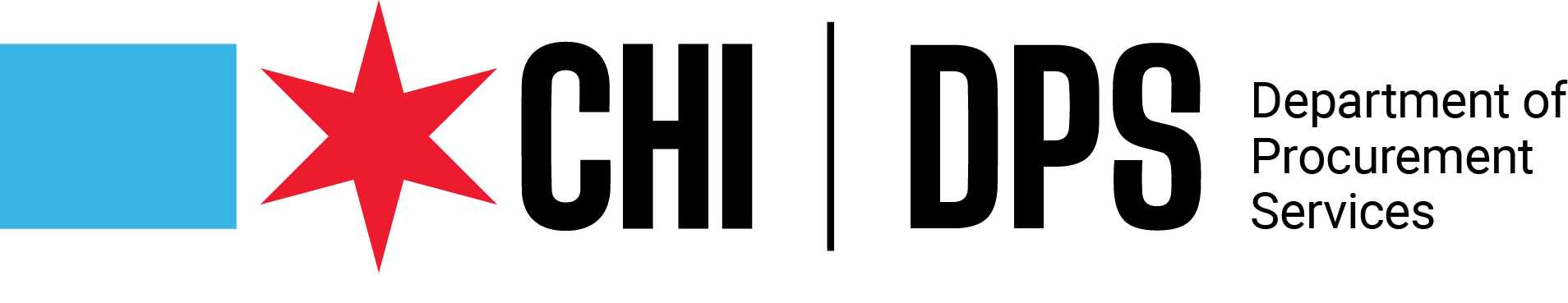 20
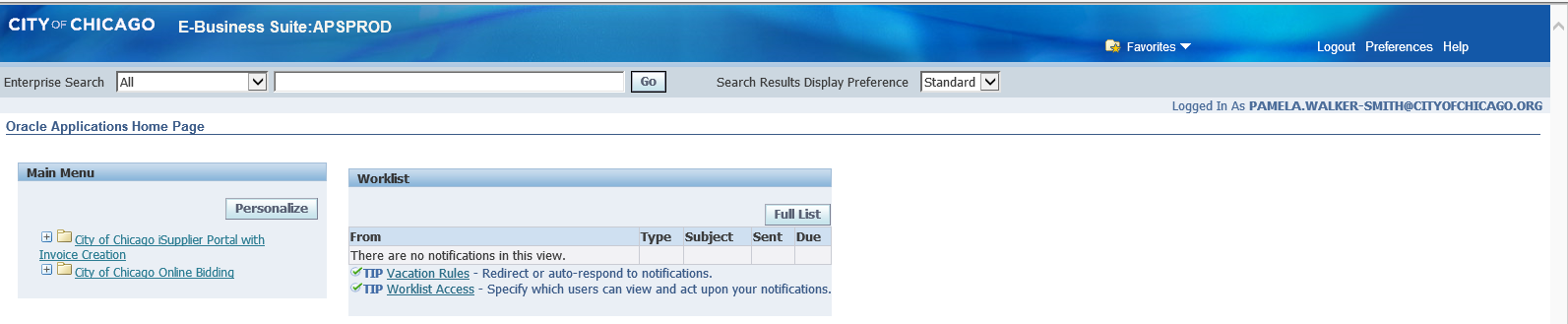 Log In/2nd Folder – Online Biddinghttps://chicago.gov/eprocurement
After entering your temporary, password you will be directed to change to permanent password. Login.
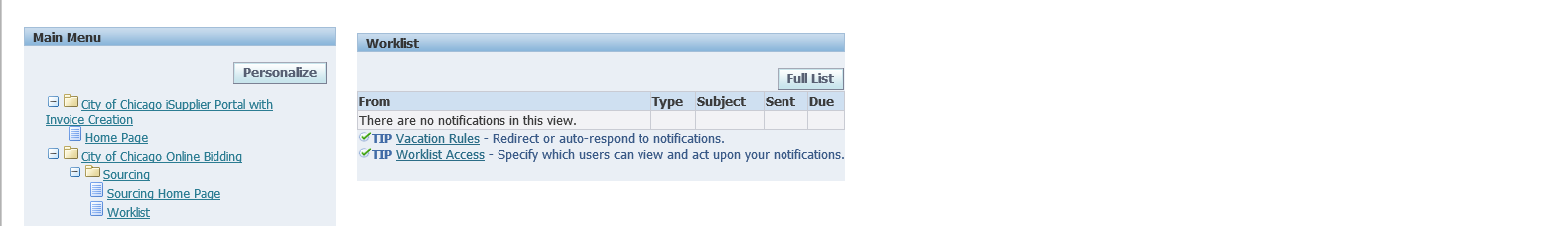 The Worklist is currently empty, as you bid or have question your conversation will appear here. Click on Sourcing Home Page.
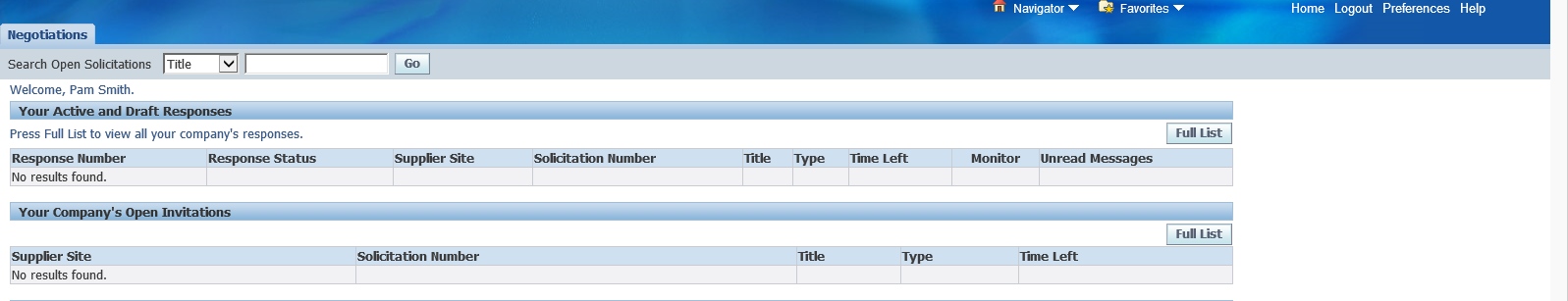 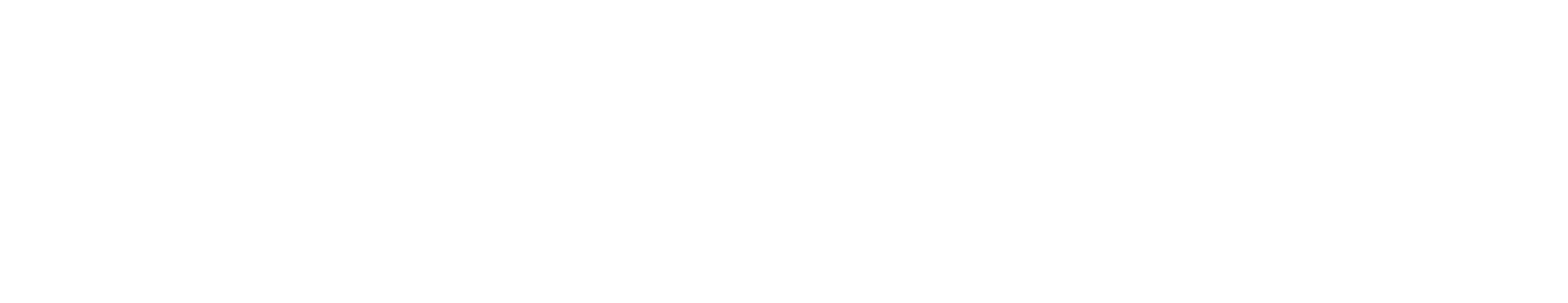 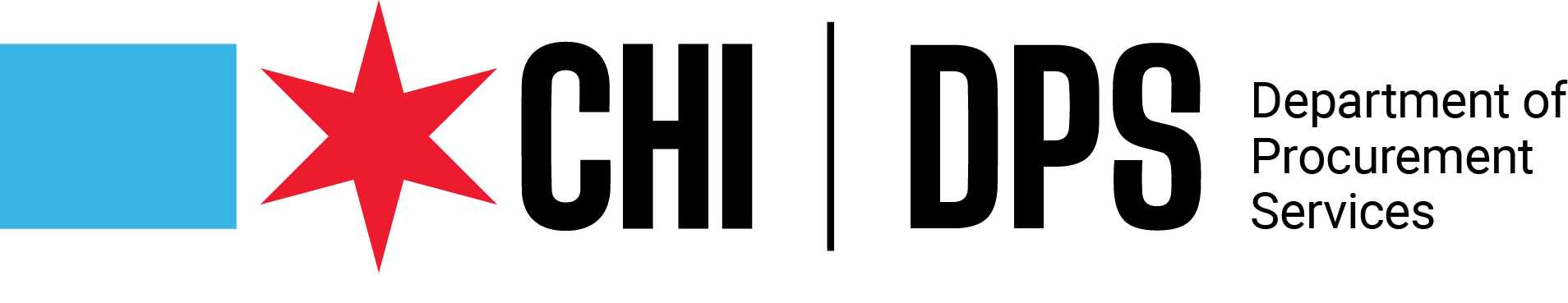 21
Log In/2nd Folder – Online Biddinghttps://chicago.gov/eprocurement
Table Legend
Response Number: is the number received when a solicitation has been saved. It’s your # for the specific solicitation write it down.
Response Status: Occurs with an action: Active bid submitted; Draft began and saved not submitted; and Resubmission Required: an addendum has been issued that you must acknowledge receipt of.
Supplier Site: Not used by DPS.
Solicitation Number: The number for the RFQ.
Title: Precedes with the Specification Number, colon and Title/Subject of RFQ.
Type: Terminology for eProcurement Solicitations is RFQ.
Time Left: Number of days remaining before the due date (bid/proposal opening).
Monitor: Can be used to see the activity for the RFQ.
Unread Messages: Messages are sent via the Online Discussions by the DPS Procurement Specialist conducting the RFQ.
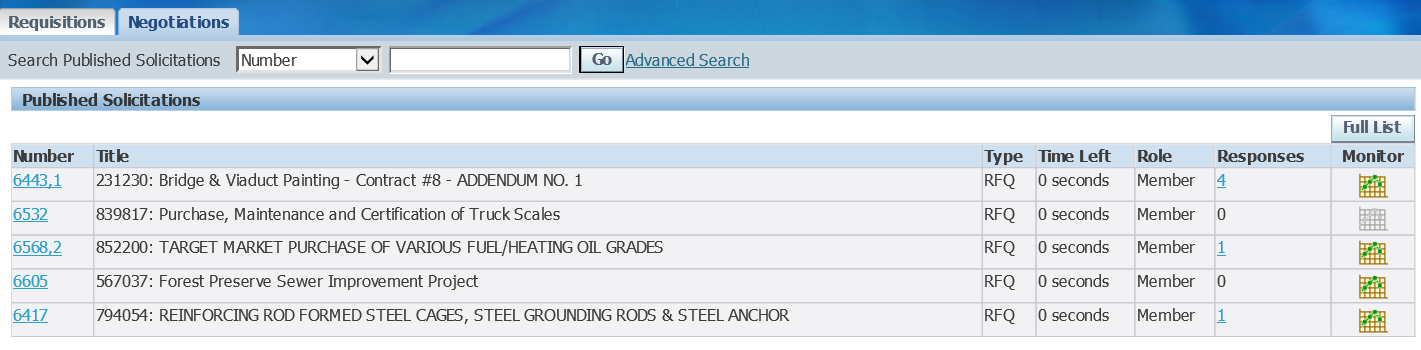 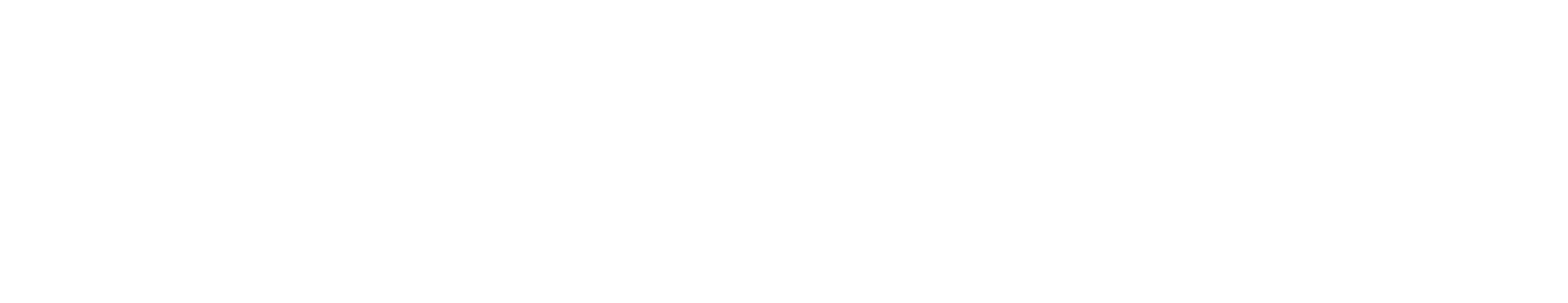 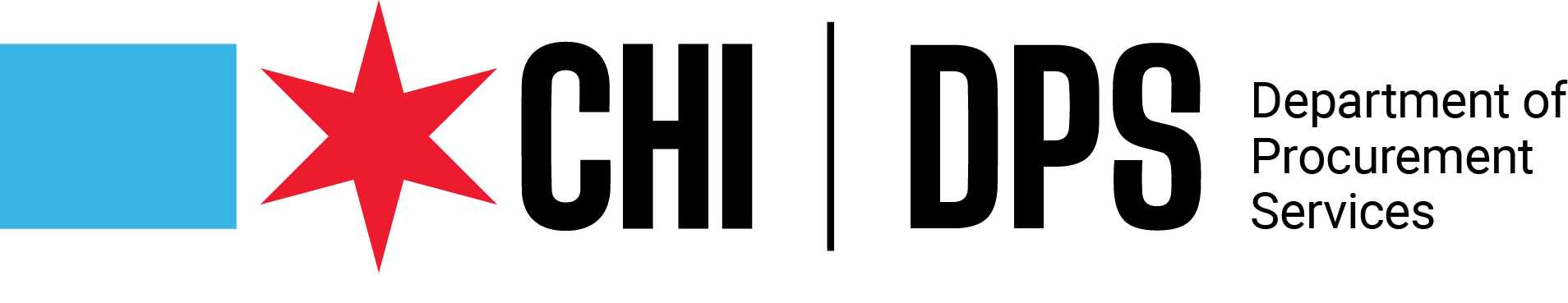 22
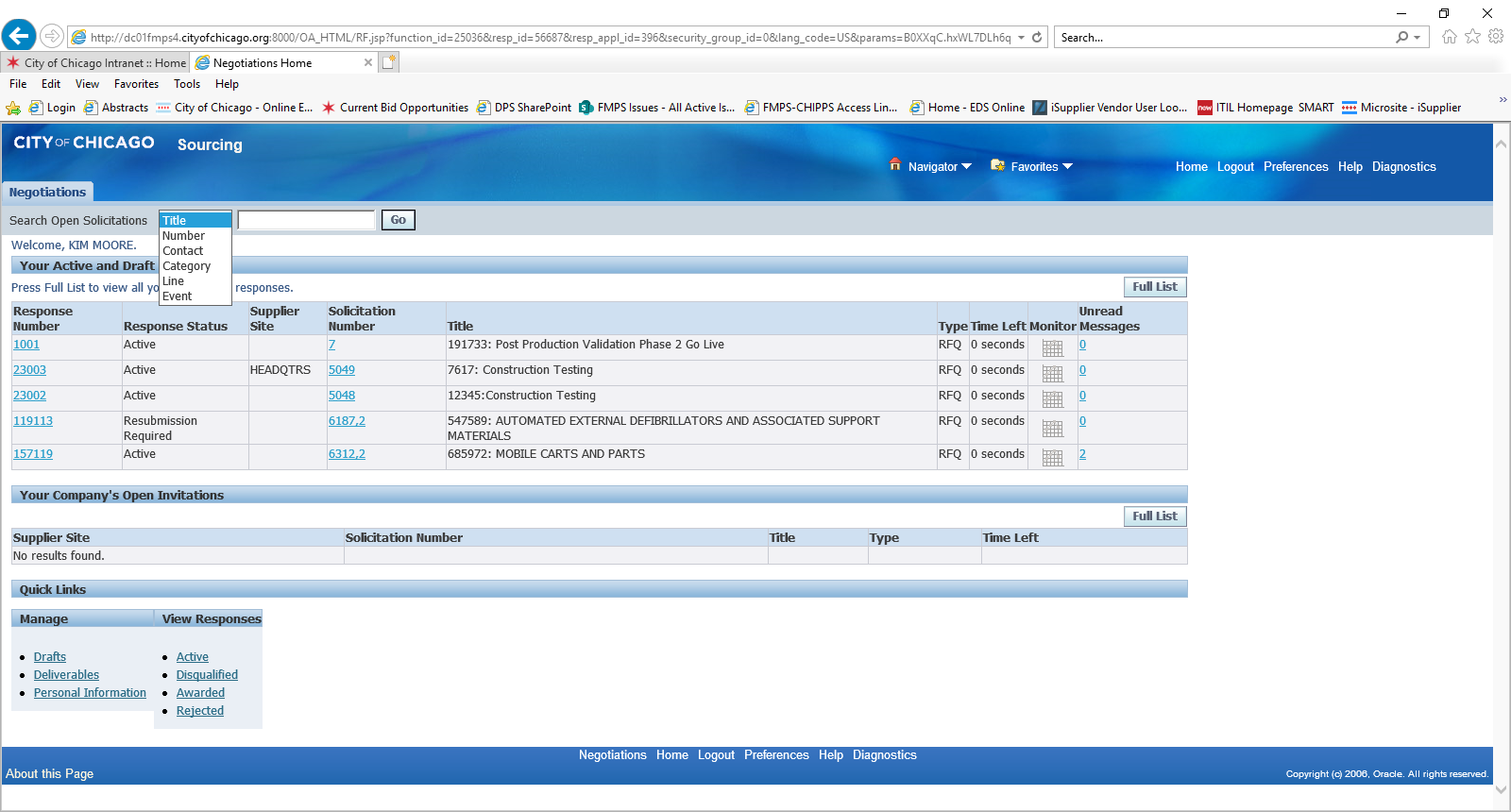 Responding to a SolicitationMethods of Search for a RFQ orSpecification #
Title: is the Specification #
Number: is the RFQ #
These are the primary methods to search for the RFQ of your interest.
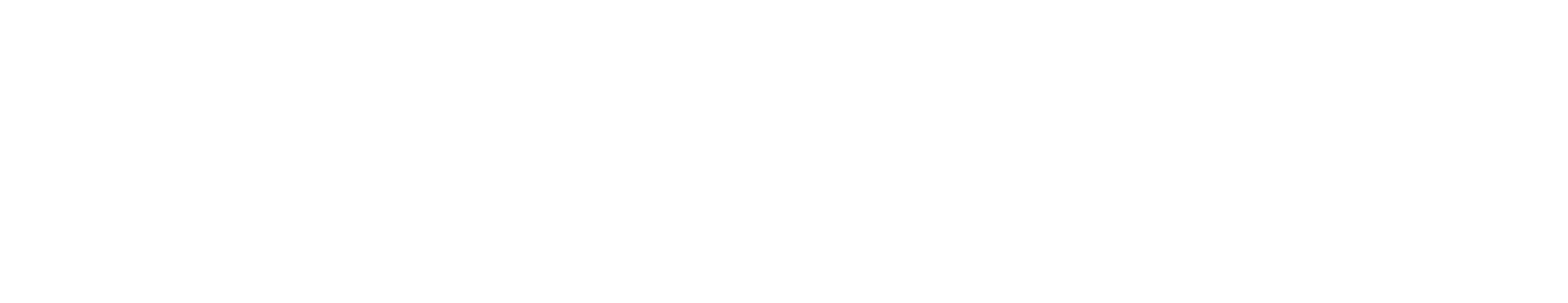 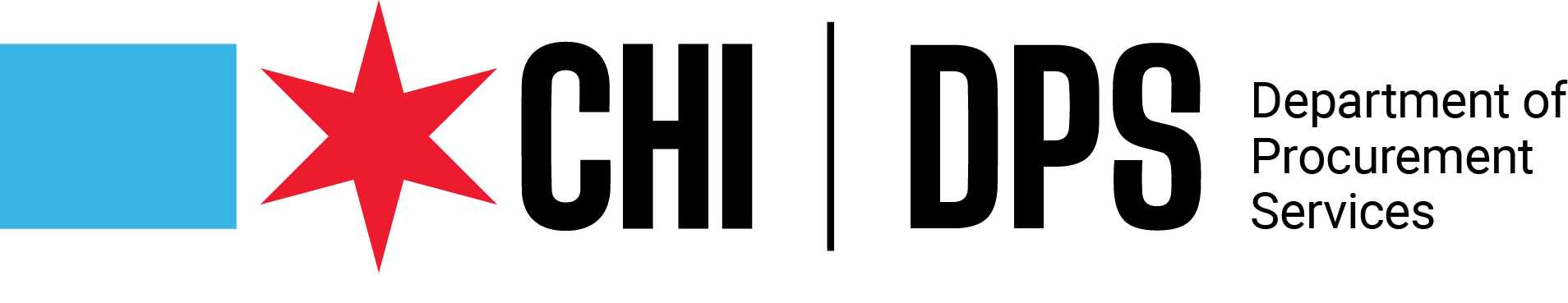 23
RFQ (number) # SelectedClick Respond
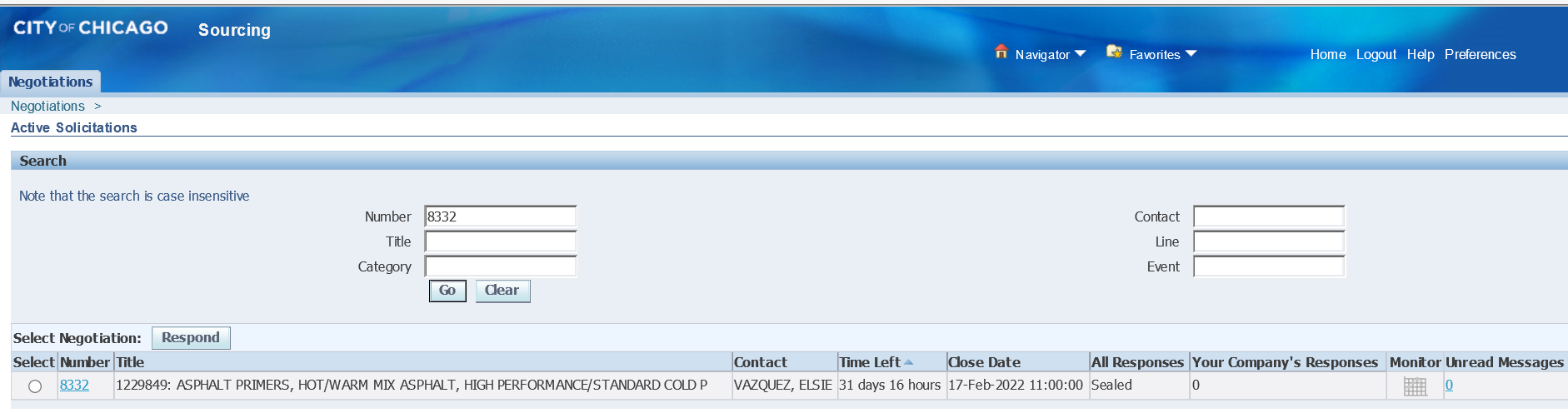 Select & Respond
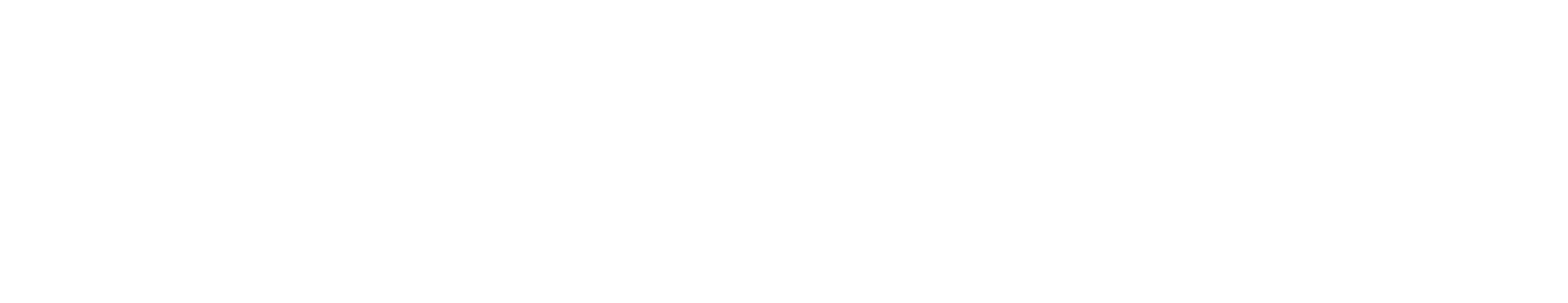 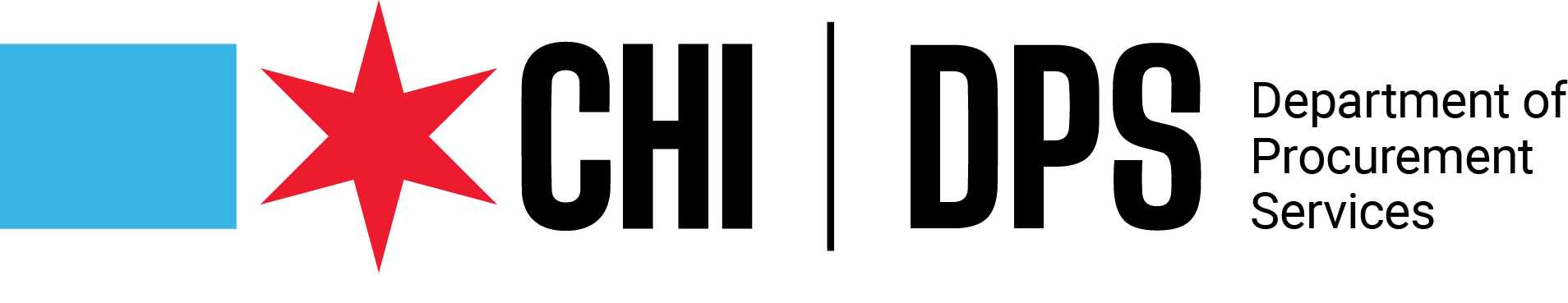 24
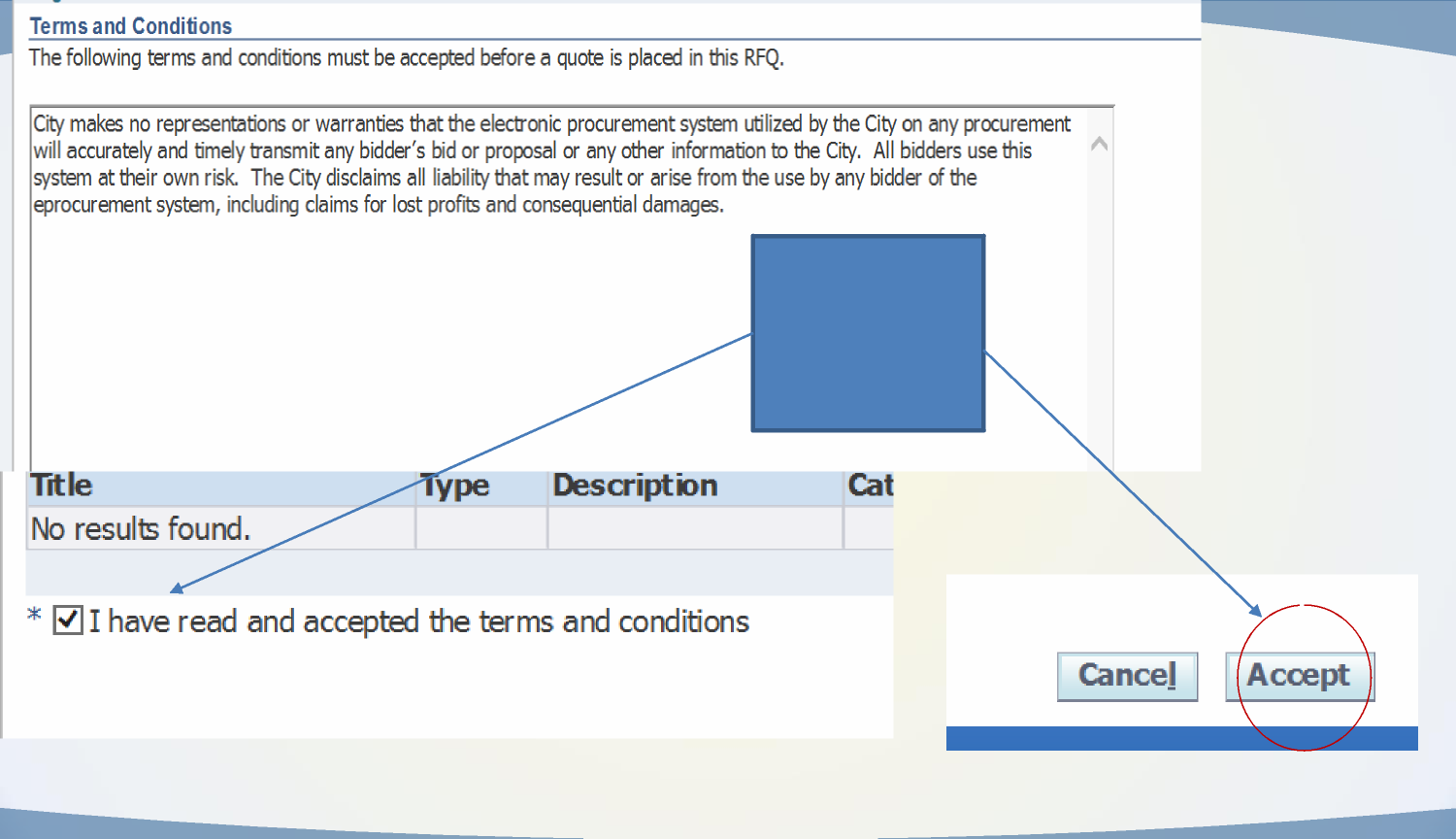 Terms & Conditions Acknowledgement
When you acceptthe terms andconditions your firmis added to the TakeOut List
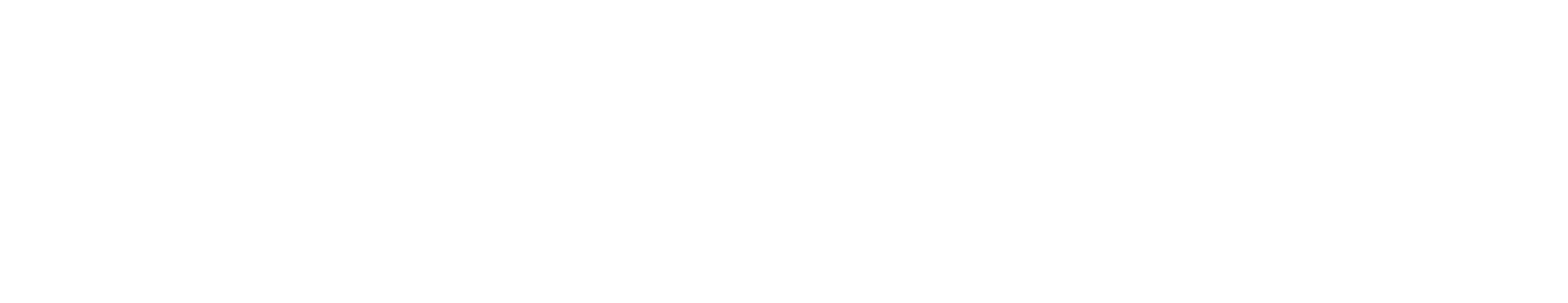 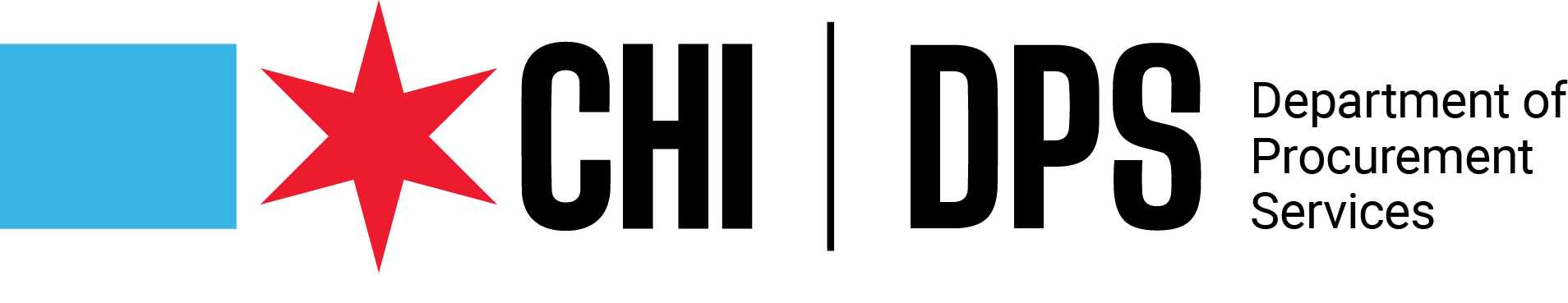 25
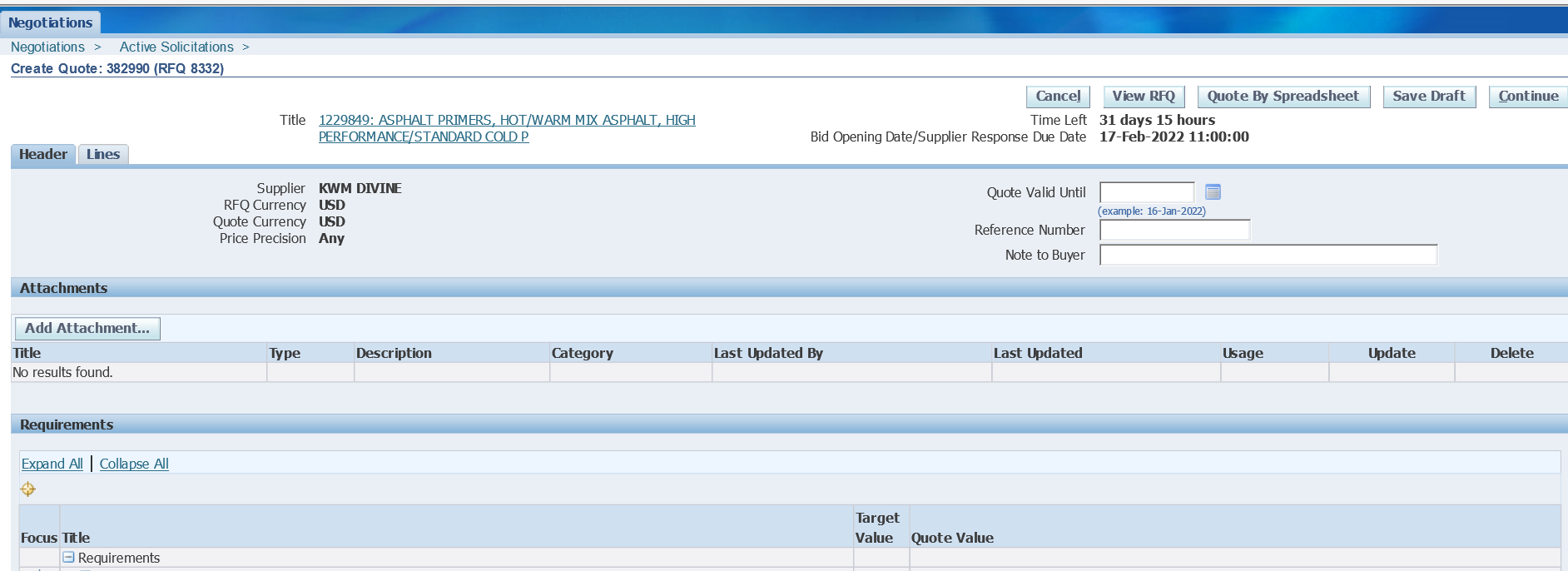 Header Tab Page
Provide a ‘Yes’ or‘No’ for eachrequirement
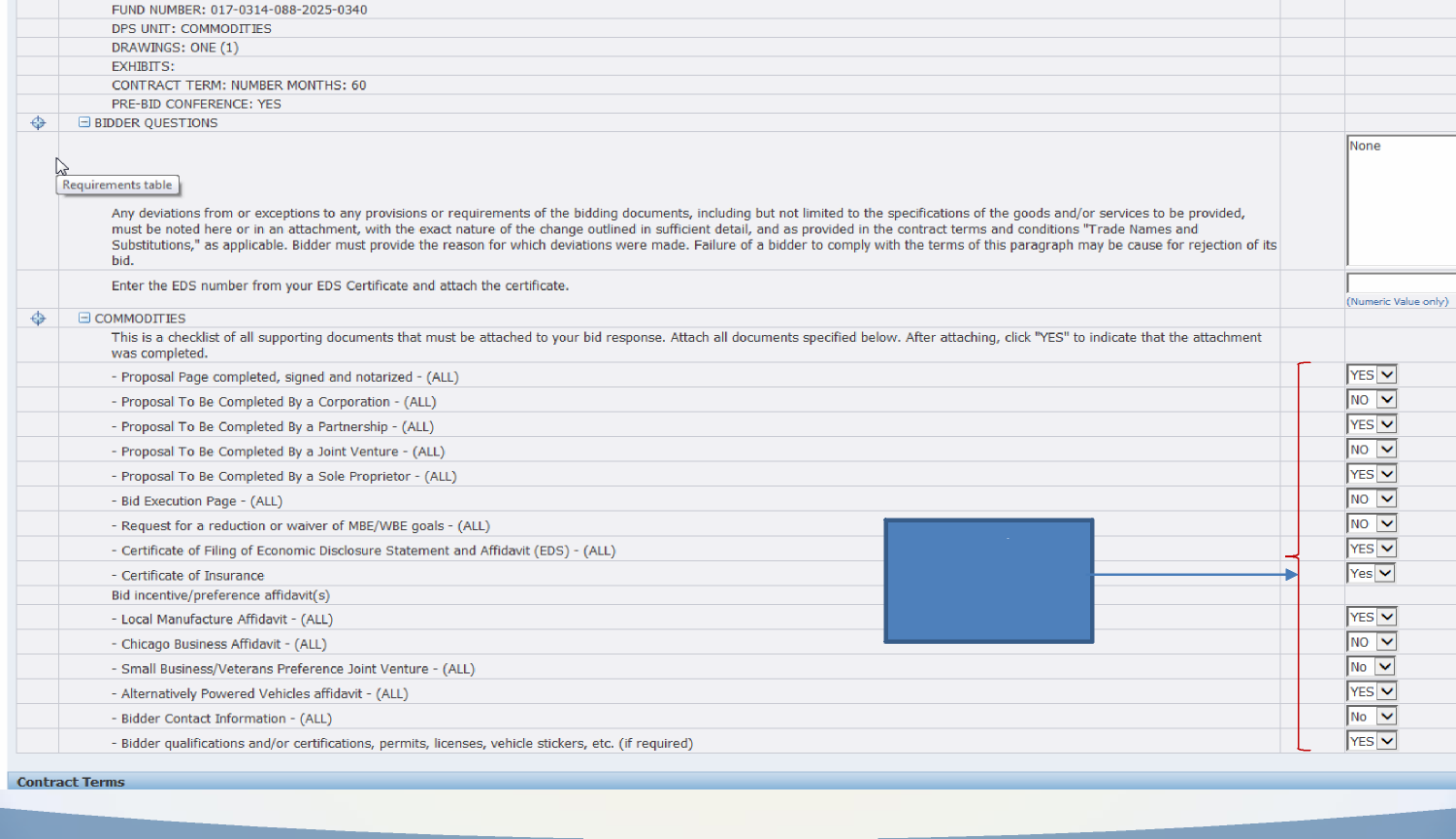 Provide a ‘Yes’ or‘No’ for eachrequirement
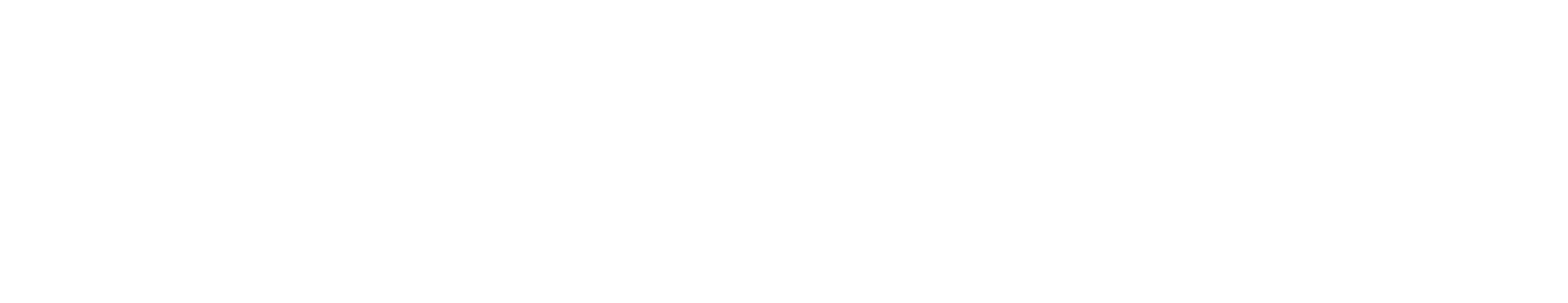 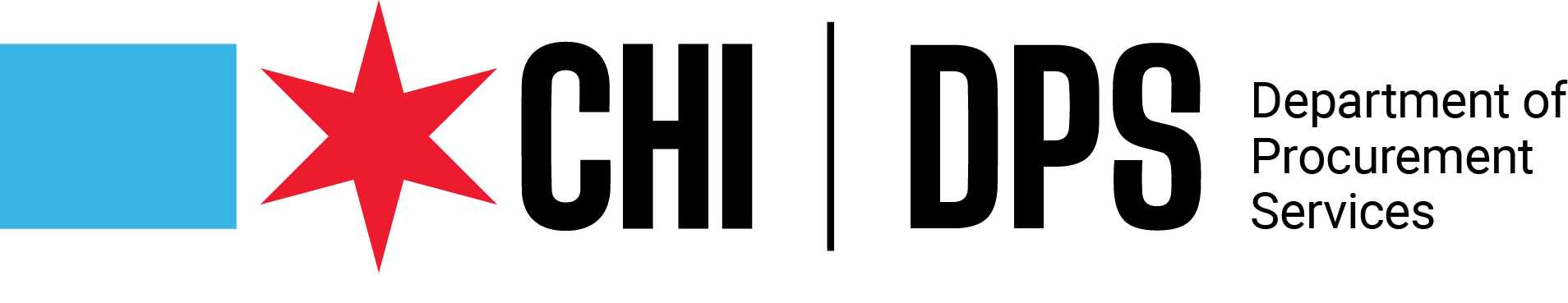 26
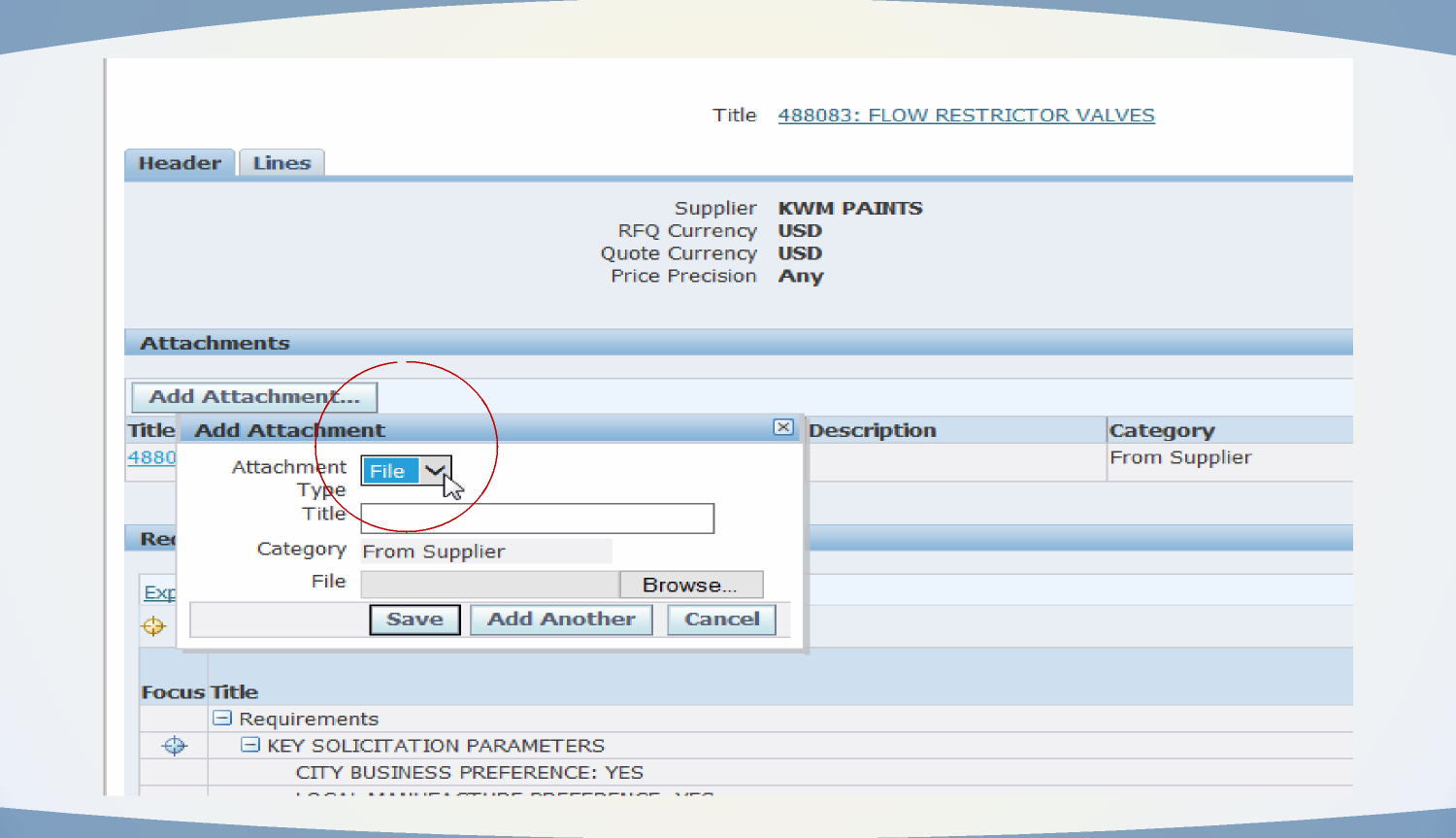 Header Tab Page/UploadAttachments
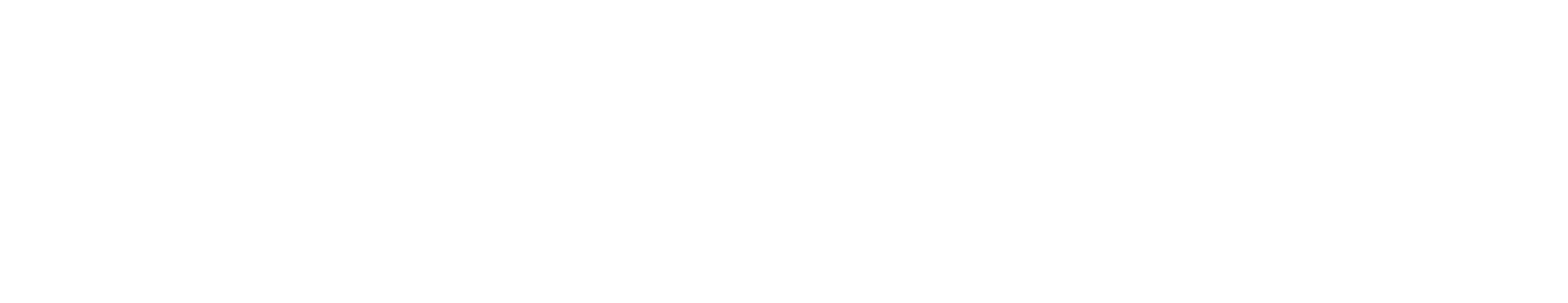 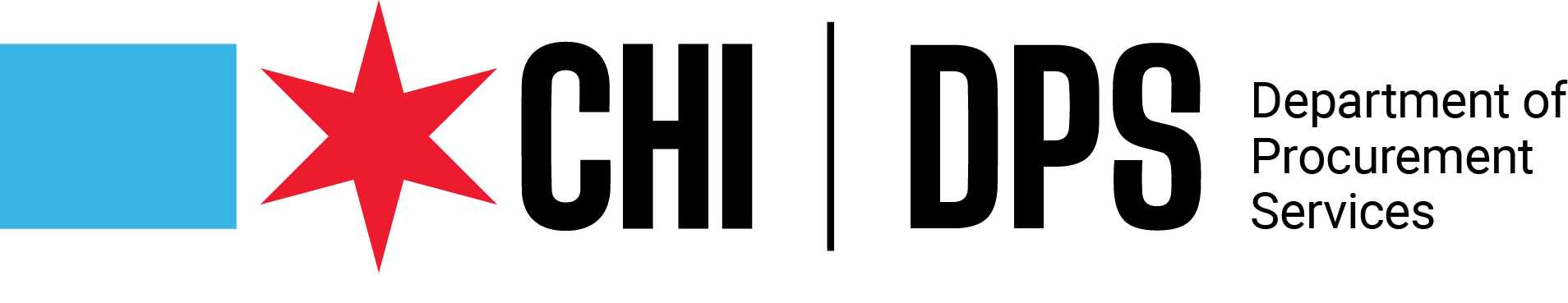 27
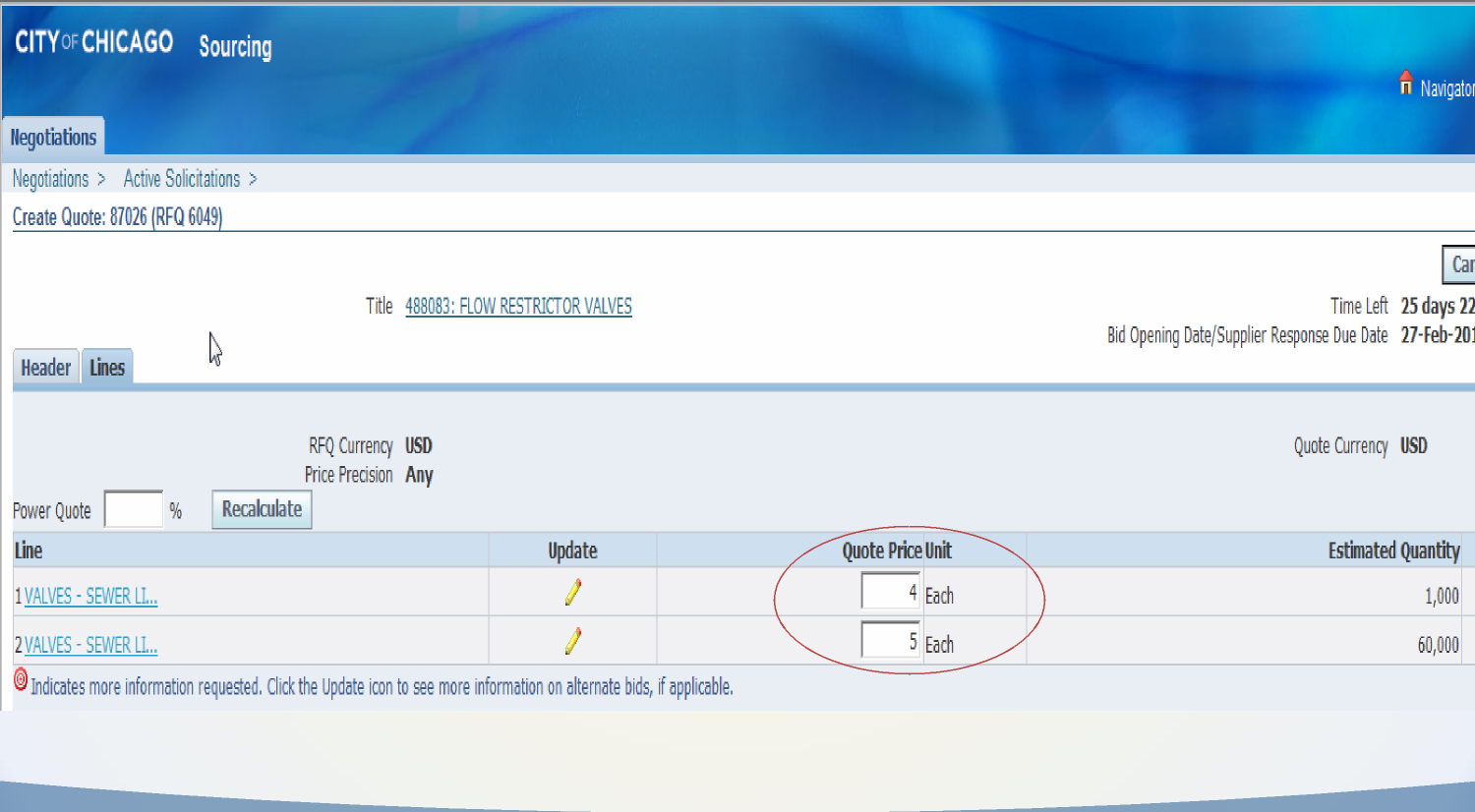 Lines TabEnter Pricing
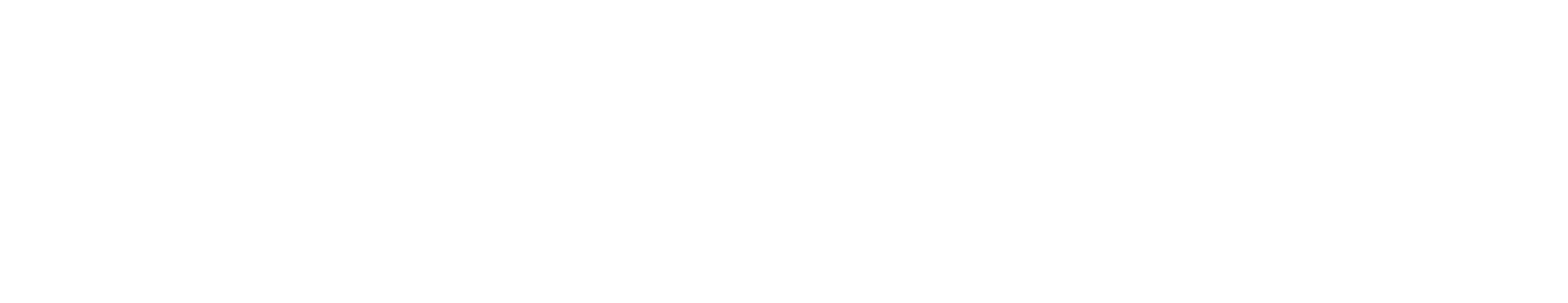 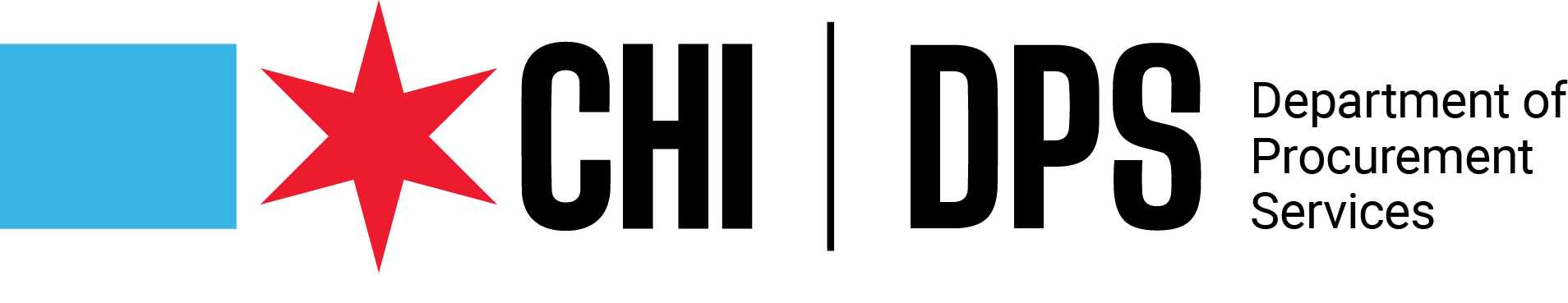 28
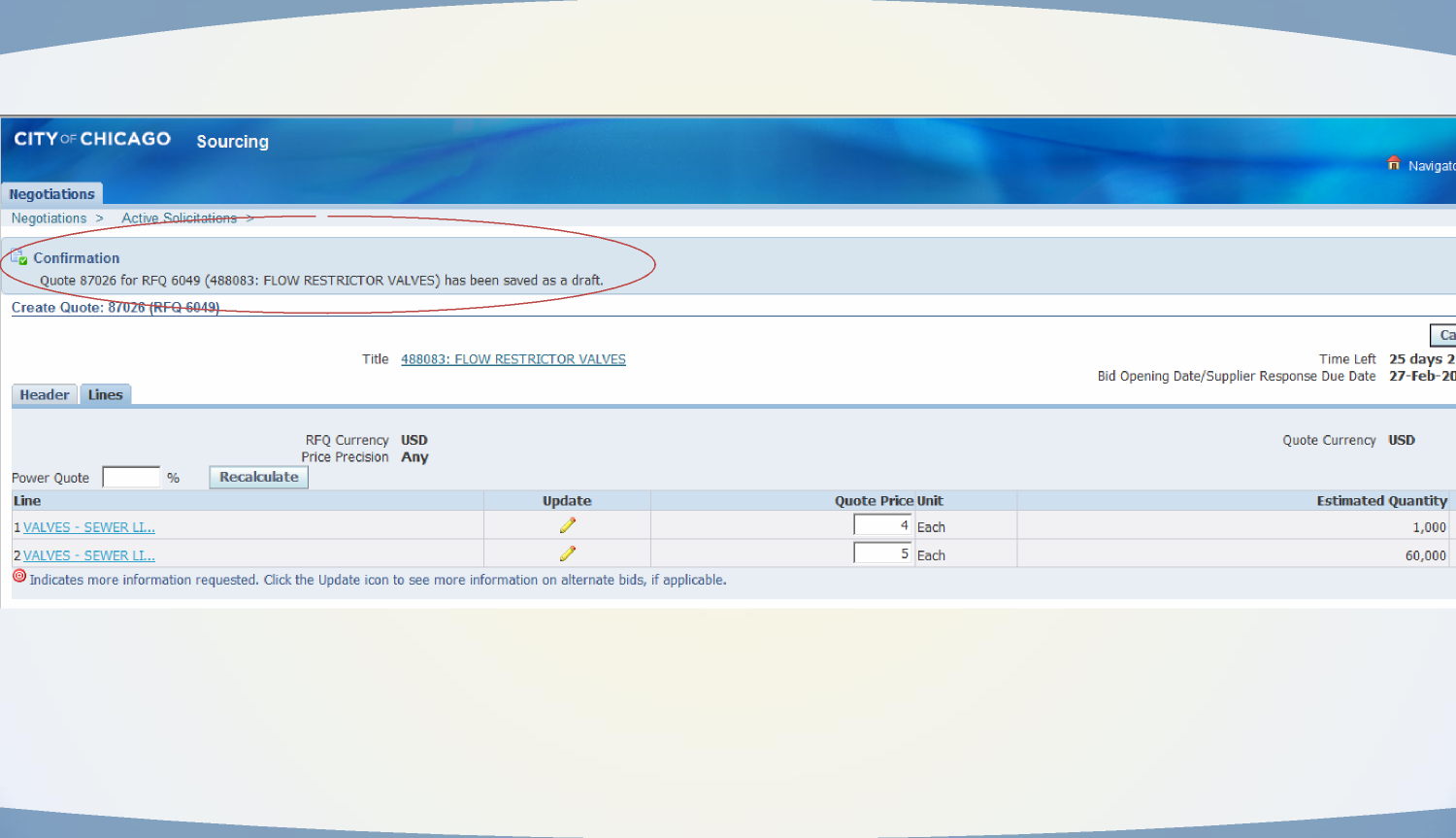 Save & SaveOften / Draft
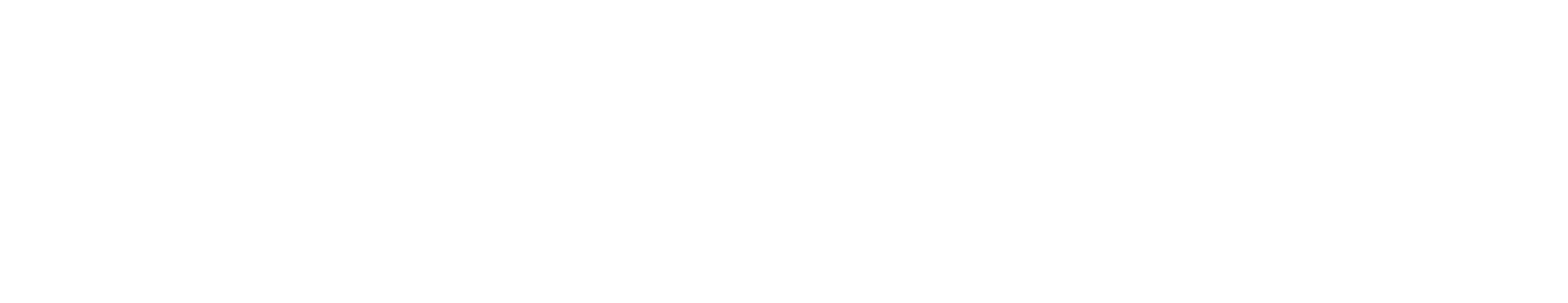 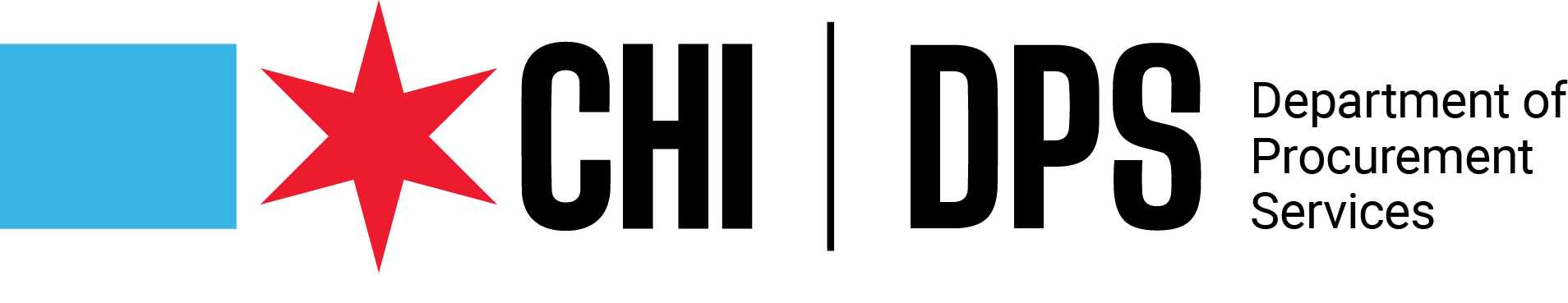 29
No Paper BidsAddendaResponsesGroups BidHelp
Items to Note:

Responses must be submitted through eProcurement.  Surrogate (paper) responses are not allowed.
Addenda: Acknowledge in the system and on provided acknowledgement forms, if any.
Responses:  Fill out the PDF forms, scan and upload as an attachment.  Also fill in the total price in the line provided.  Submit detailed pricing on the sheets provided.  For RFPs, enter 0.01 and enter pricing on the sheets provided.
Groups: Some solicitations provide for bidding by groups, where a bidder can bid on one or more groups.  To enter a “NO BID” for a group, enter 0.0000000001 for all lines in the group.
Assistance: Contact the eProcurement Help Desk, 312-744-HELP, or customersupport@cityofchicago.org  for assistance.
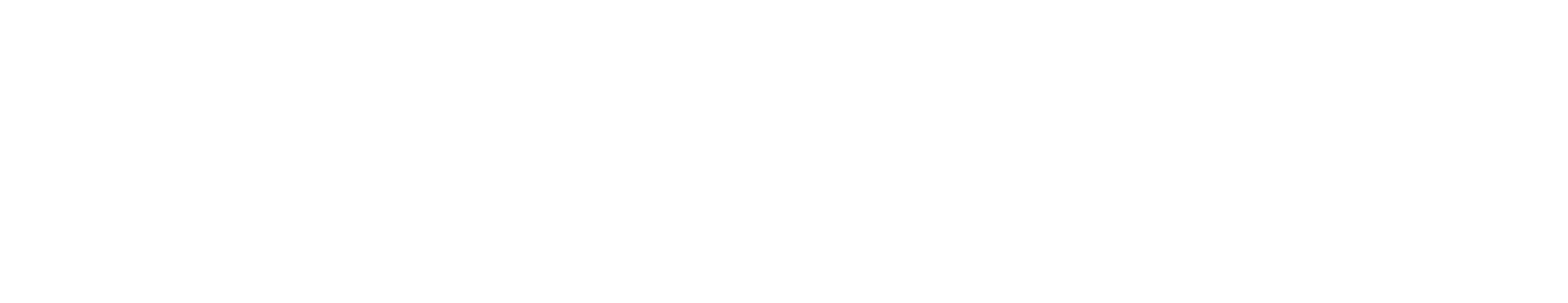 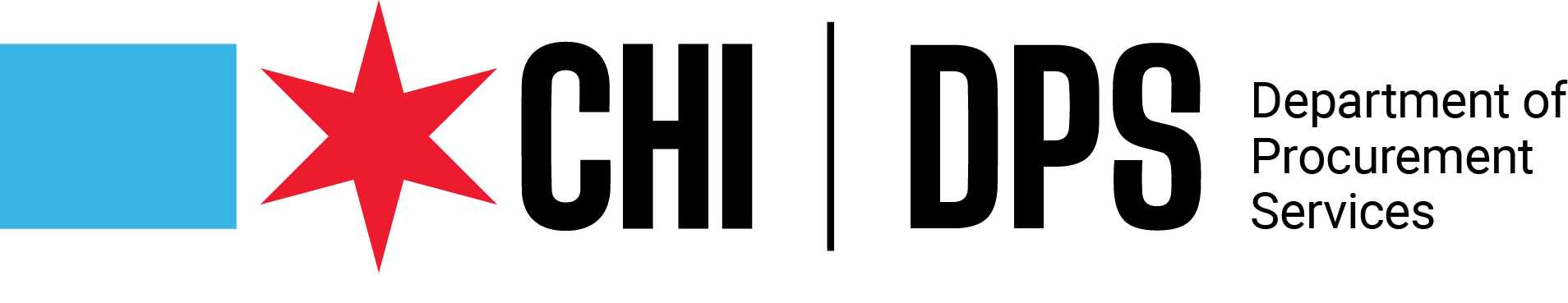 30
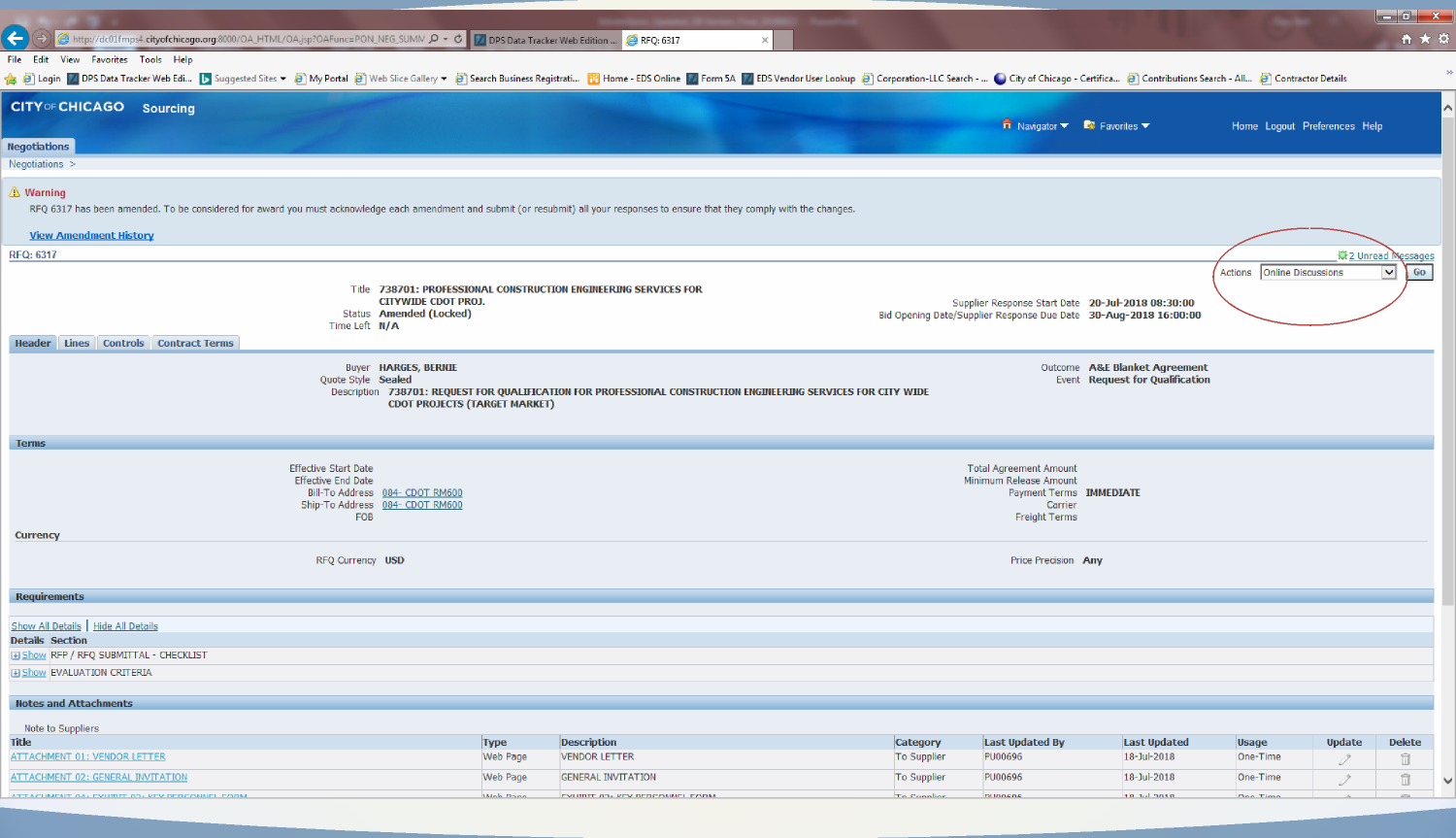 Online Discussions w/DPS Specialist
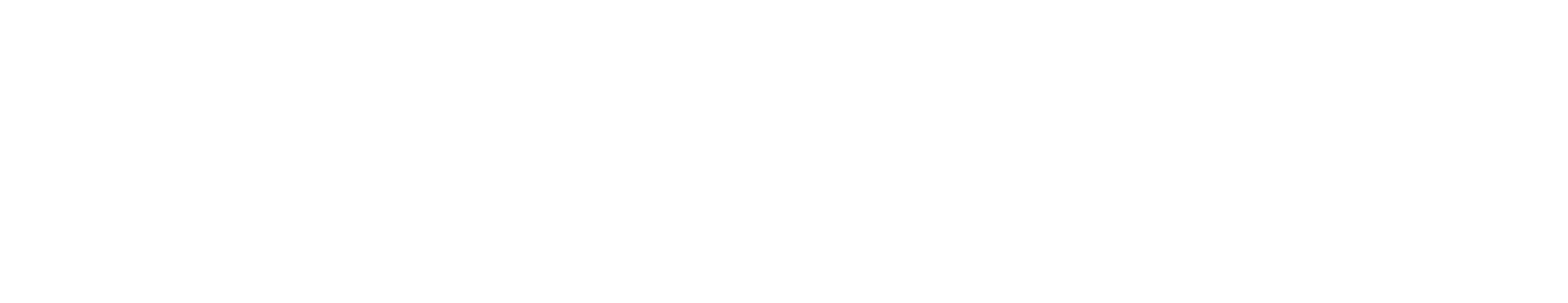 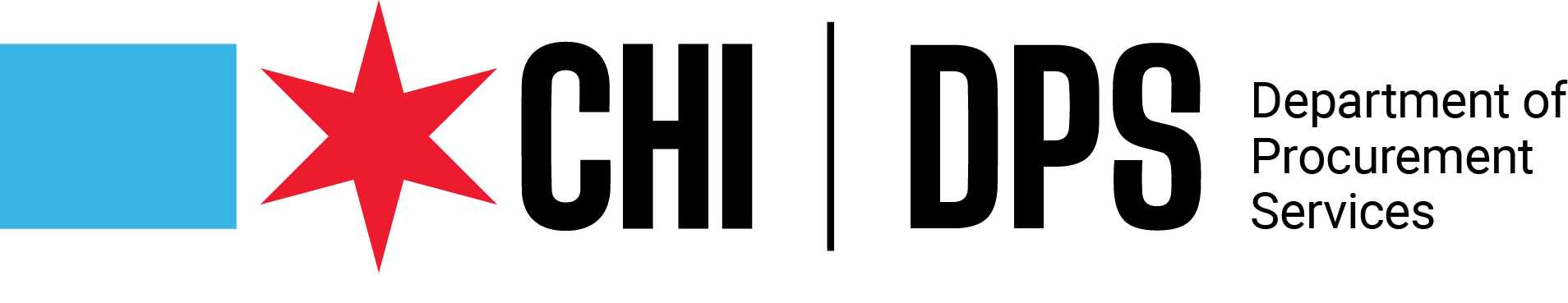 31
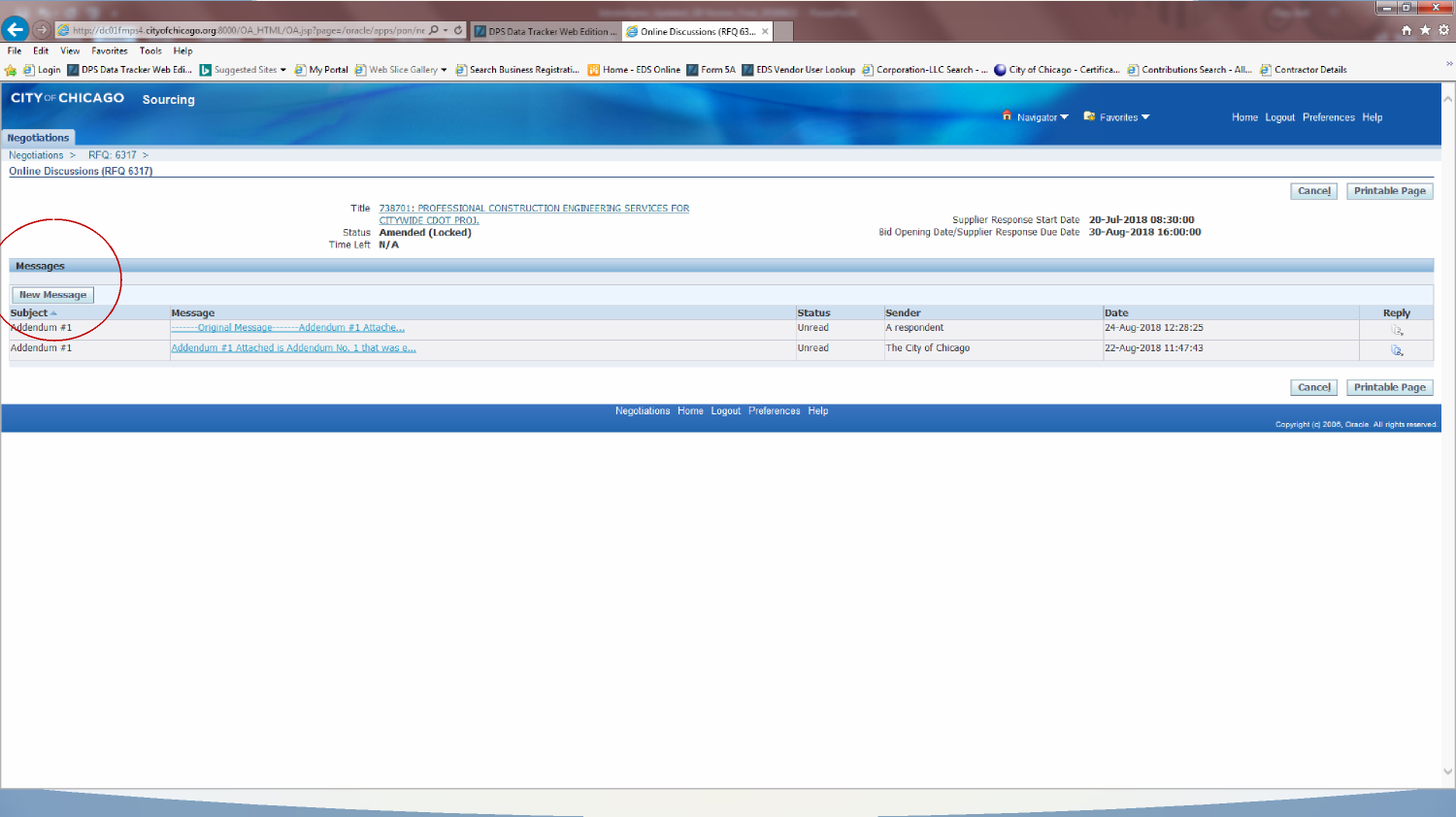 Online Discussions(cont’d)
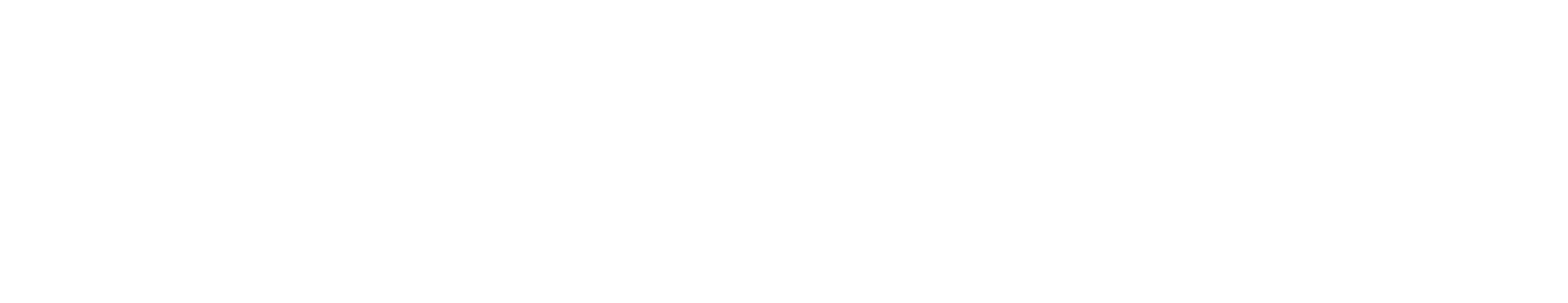 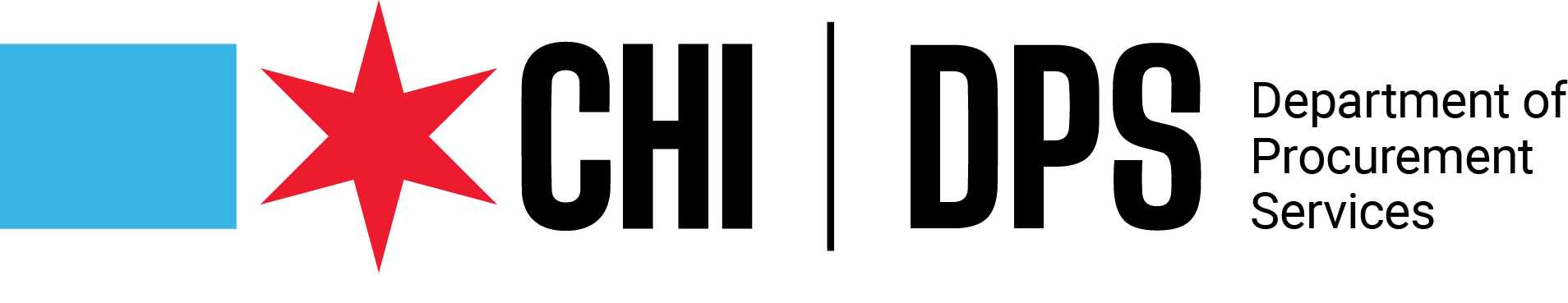 32
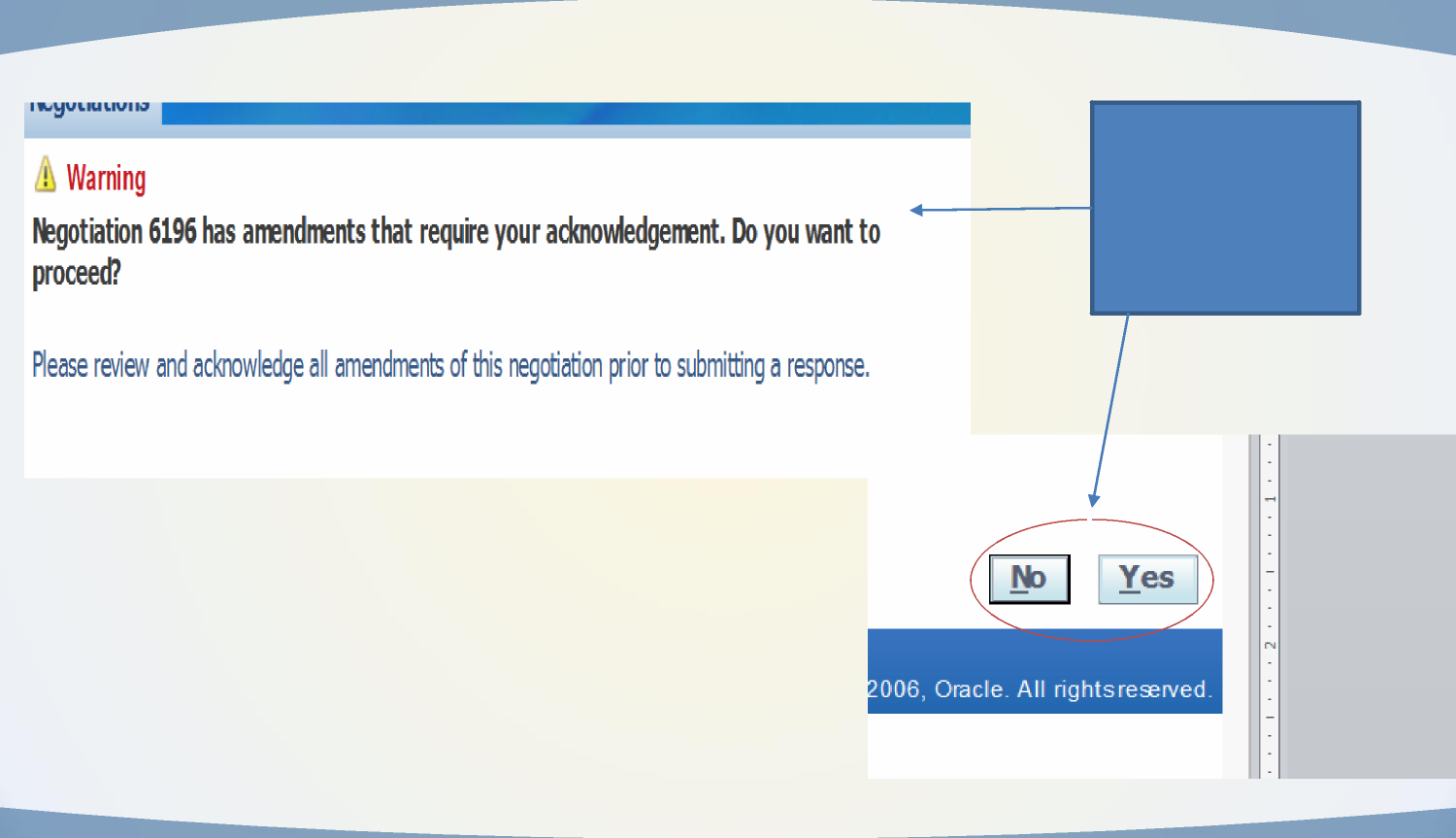 AmendmentAcknowledgement
WHEN YOUACKNOWLEDGE YOUARE ADDED TO THETAKE OUT LIST FORTHIS SOLICITATION
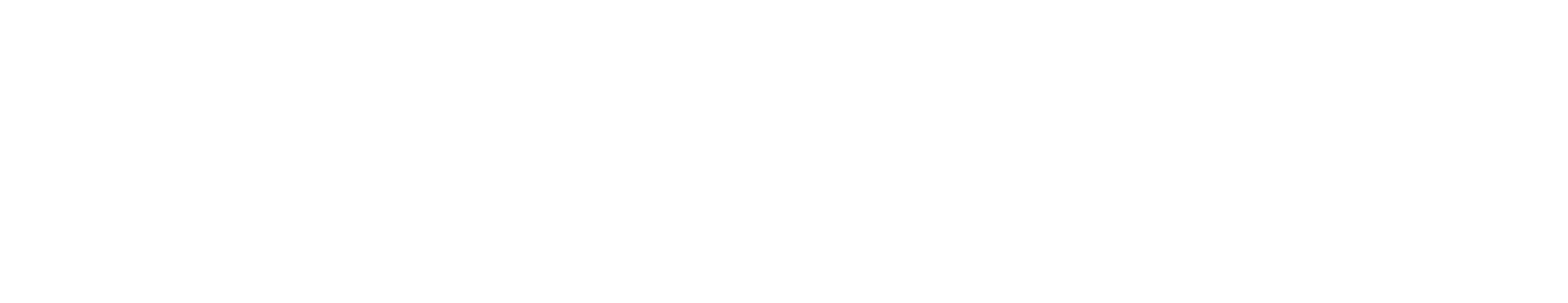 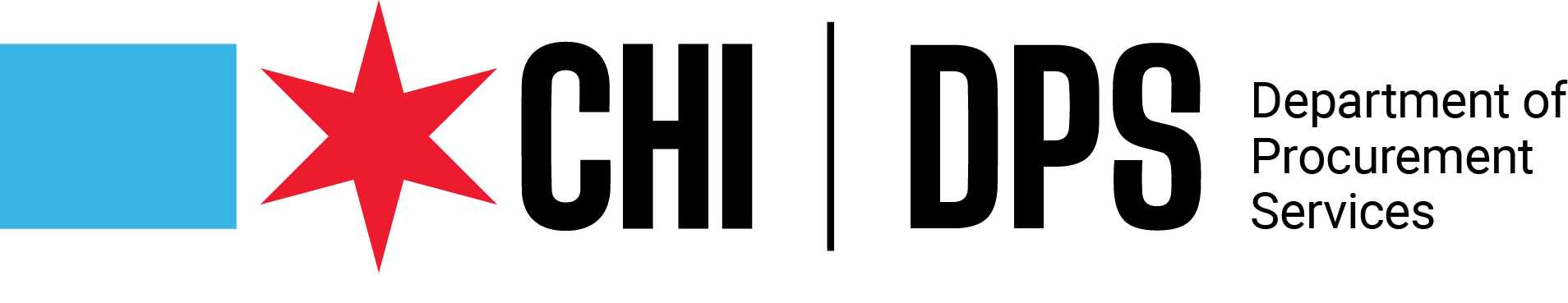 33
Make sure you completed electronic signature – if you didn’t do this, your submission is still “Draft” and is not valid.
Look for Quote status of “Active”
You will receive a confirmation email the next day at 7:30 AM.
You still must check for addenda that may be issued after you receive your confirmation – Quote status will change to “Resubmission Required.”
Confirmation of Submission
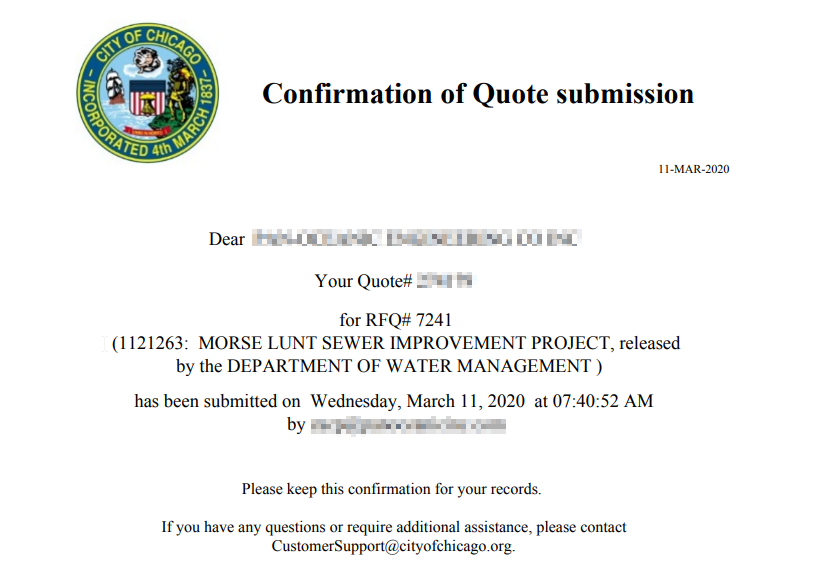 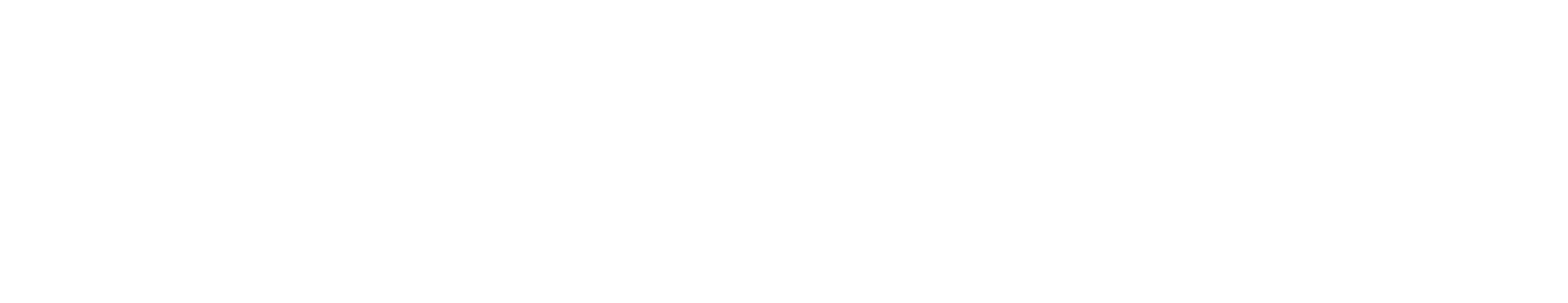 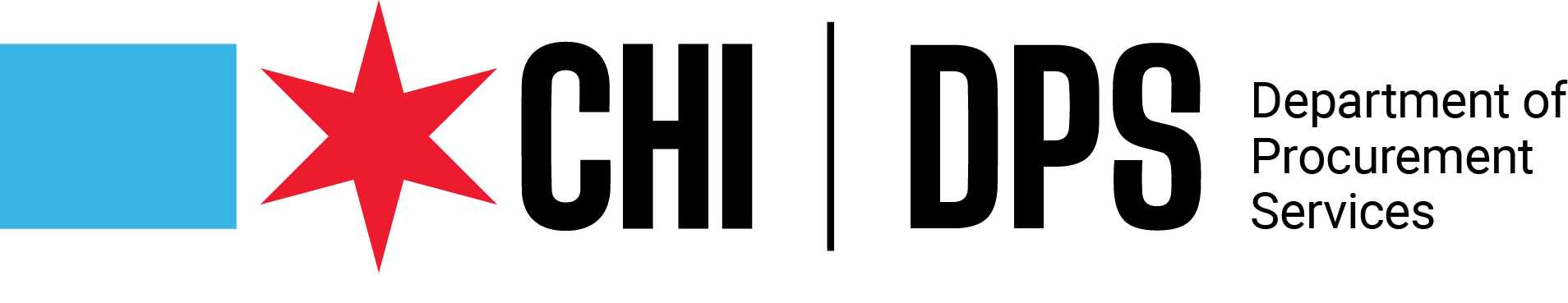 34
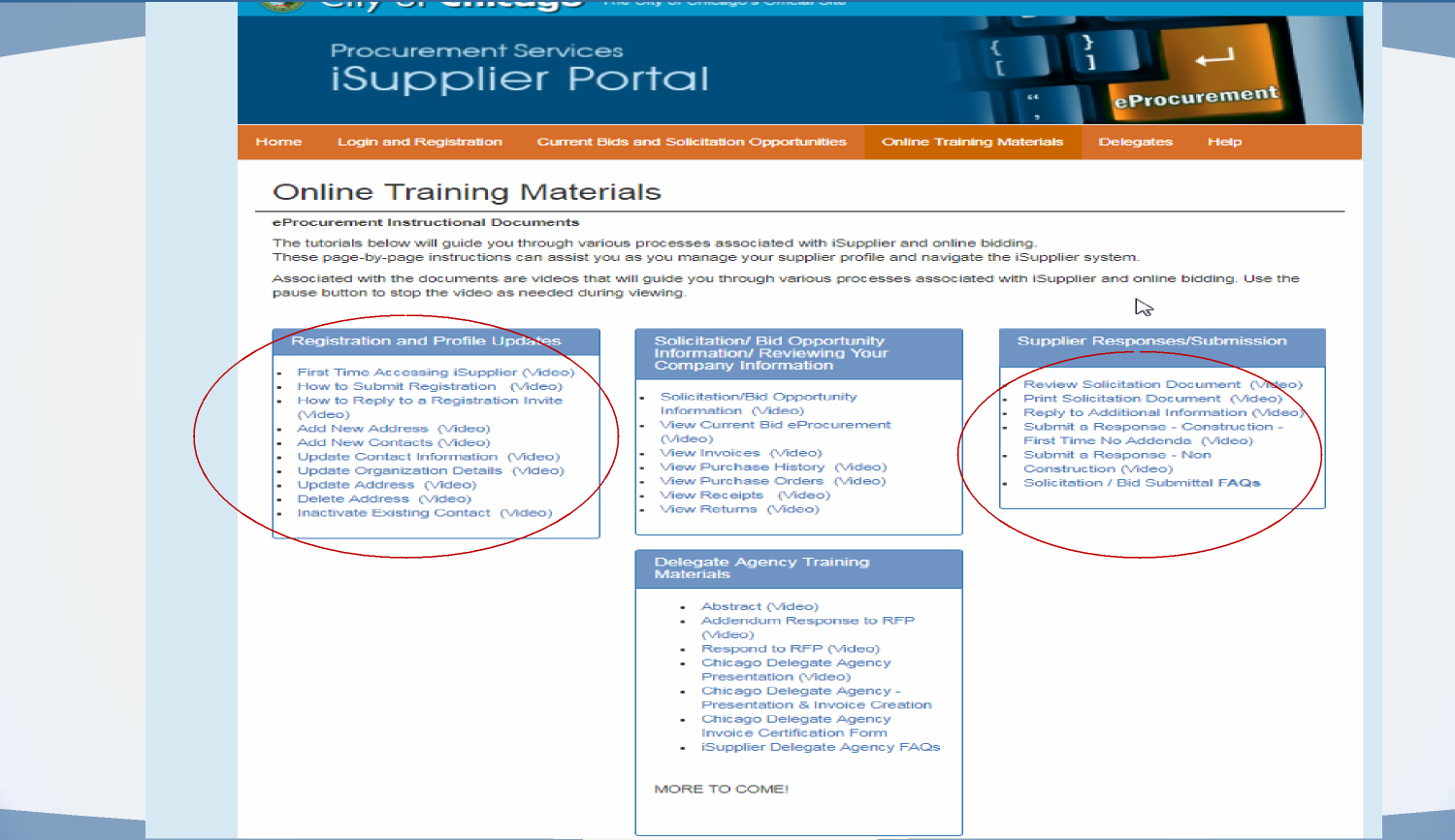 Training Materials
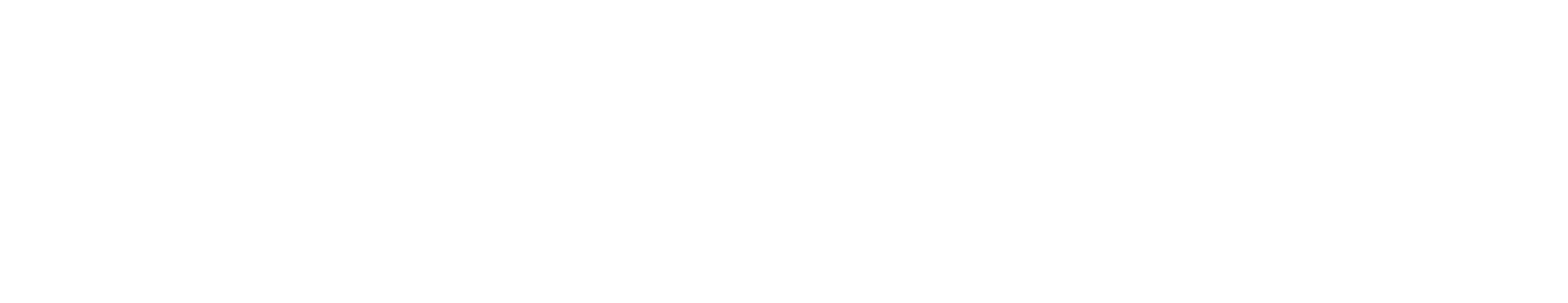 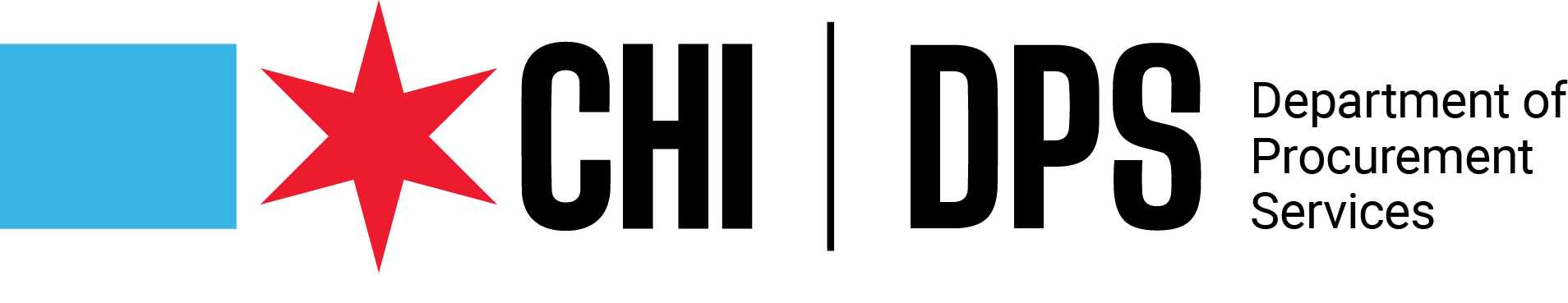 35
Who to Contact for Assistance
Access Help Page on the iSupplier Portal – information on this page

Questions on Registration: Contact 312-744-HELP or email to 	customersupport@chicago.gov (Mon. – Fri., 8:30 a.m. to 4:30 p.m.)

Training Materials (Documents and Videos):

https://www.chicago.gov/city/en/depts/dps/isupplier/online-training-materials.html
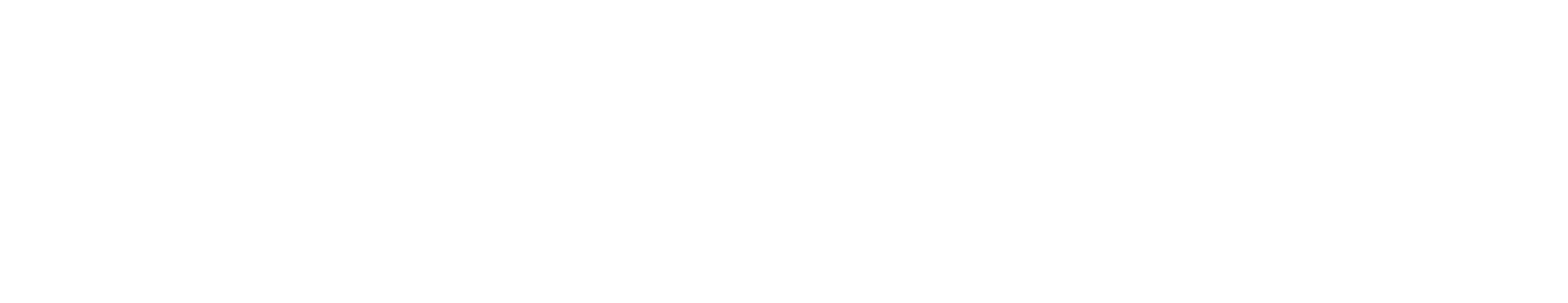 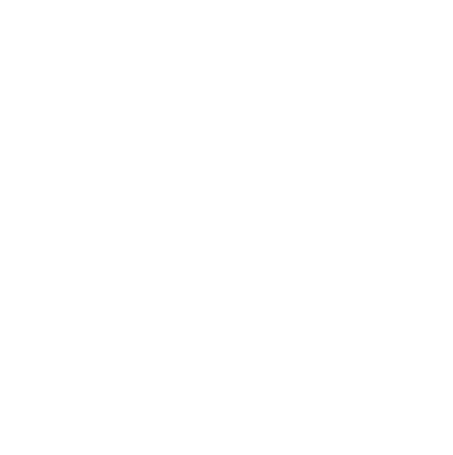 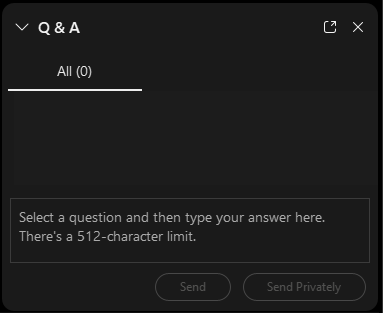 QUESTIONS?
Do you have a question? Please use the WebEx Q&A feature as shown.
36
FOLLOW US ON SOCIAL MEDIA
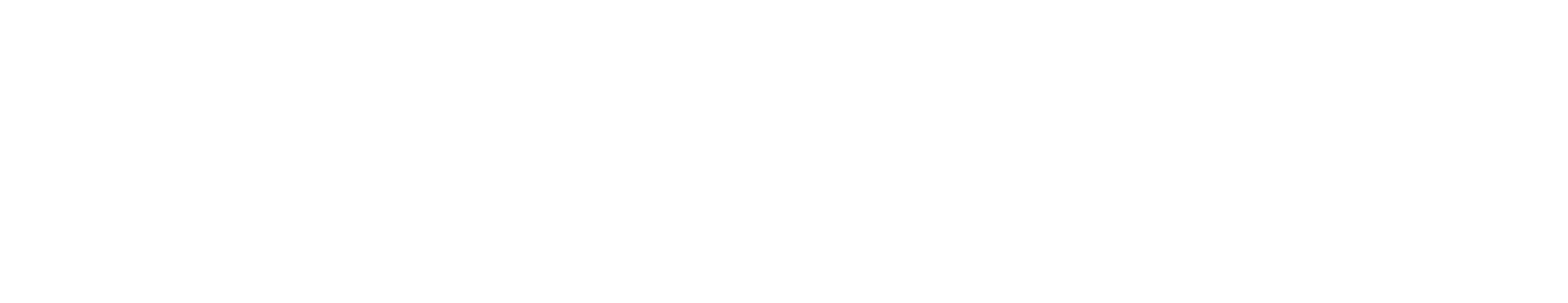 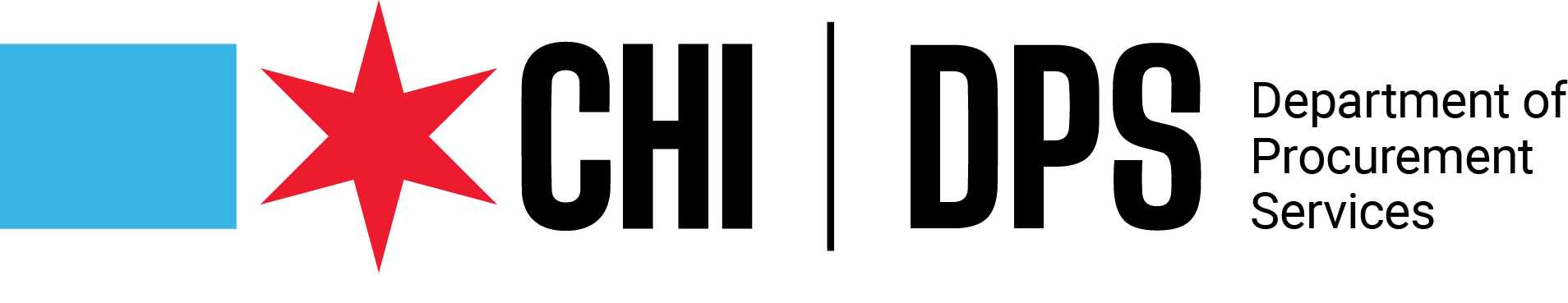 37
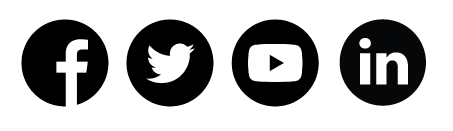 @CHICAGODPS
Did you find this workshop helpful? Share it on social media using #DPSWorkshops and spread the word to help the City business community learn about the programs and initiatives available at the City of Chicago.